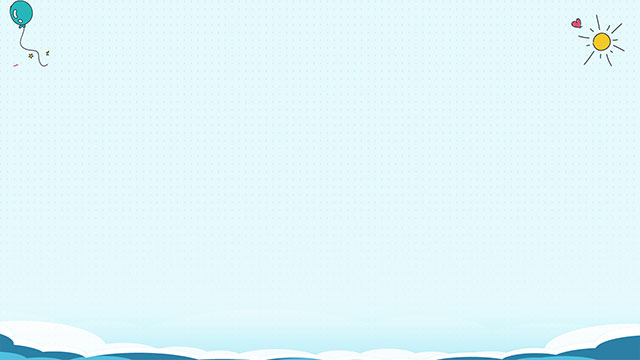 ỦY BAN NHÂN DÂN QUẬN LONG BIÊN 
         TRƯỜNG MẦM NON CỰ KHỐI
LĨNH VỰC
PHÁT TRIỂN NHẬN THỨC
HOẠT ĐỘNG LÀM QUEN VỚI TOÁN
Đề tài : Tách một nhóm có số lượng là 7 thành 2 phần bằng các cách khác nhau
Lứa tuổi : 5-6 tuổi ( Mẫu giáo lớn)
Giáo viên: Nguyễn Thị Lan


Năm học : 2024-2025
MỤC ĐÍCH – YÊU CẦU:
* Kiến thức:
-Trẻ biết tách 1 nhóm có số lượng là 7 thành 2 nhóm bằng nhiều cách khác nhau .
-Trẻ nêu được kết quả của từng lần tách.
*Kỹ năng:
- Trẻ nhận biết, diễn đạt đ­ược kết quả tách nhóm đối tượng thành 2 phần.
- Trẻ có kỹ năng tách 7 đối t­ượng thành 2 phần và đặt thẻ số tư­ơng ứng với 2 nhóm đư­ợc chia .
*Thái độ:
-Trẻ hứng thú tham gia vào các hoạt động trong giờ học
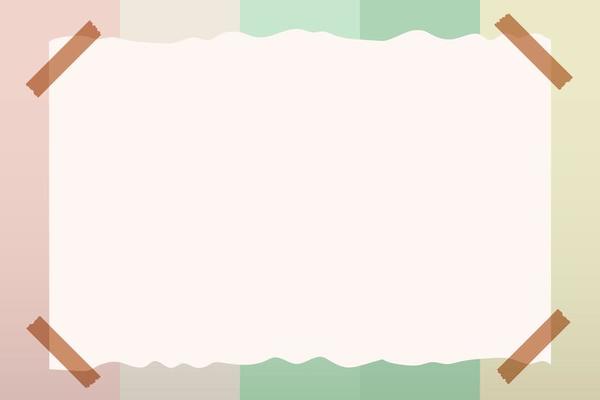 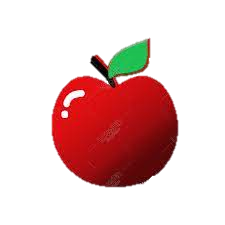 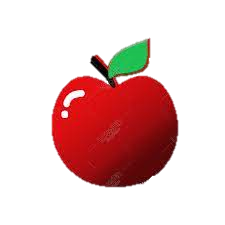 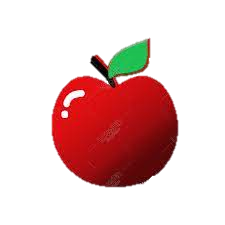 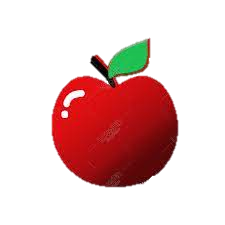 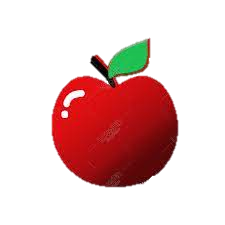 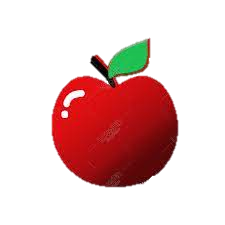 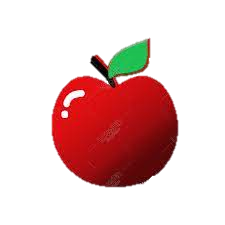 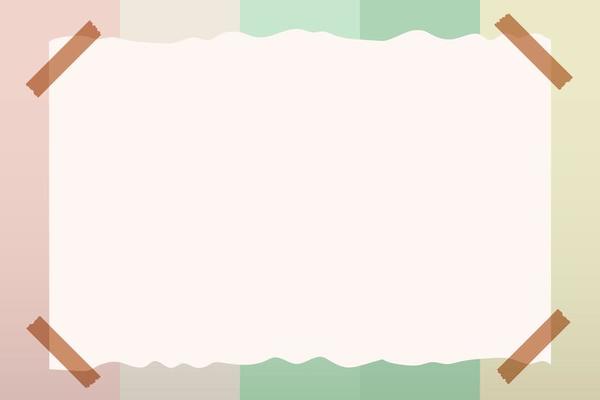 7
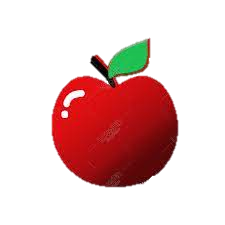 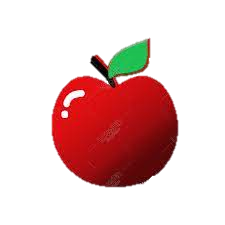 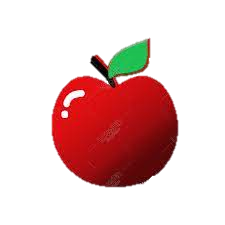 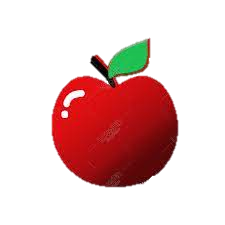 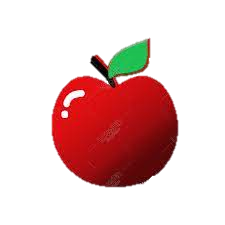 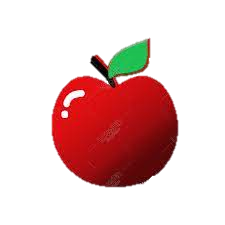 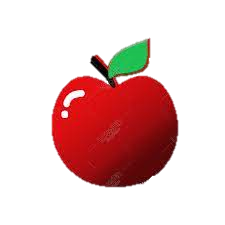 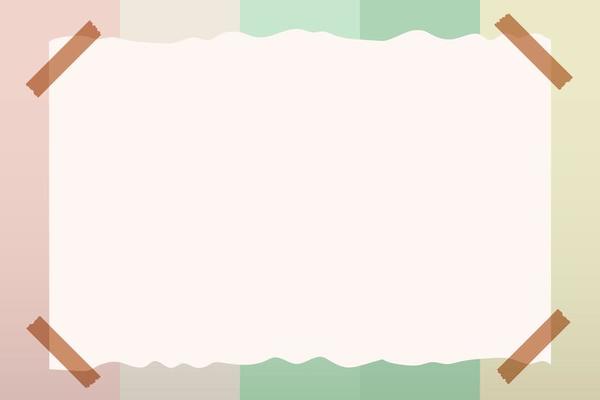 Tách theo ý thích
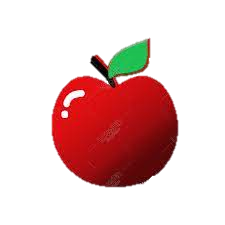 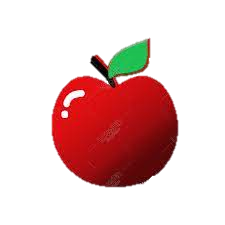 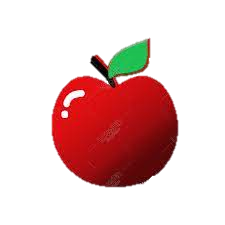 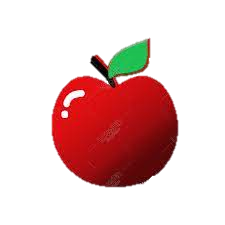 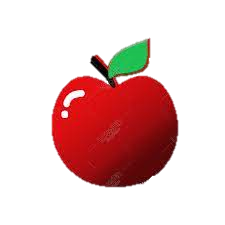 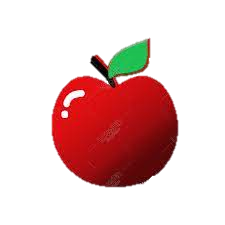 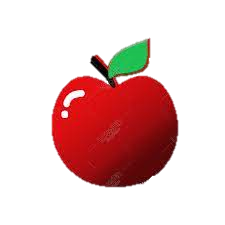 1
6
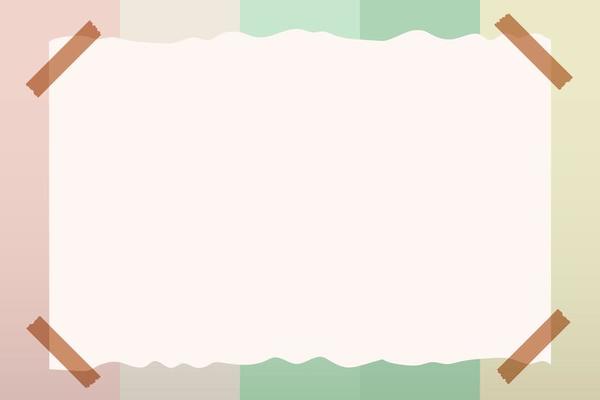 Tách theo ý thích
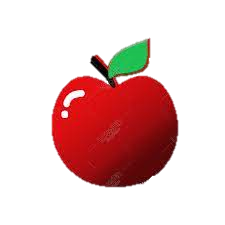 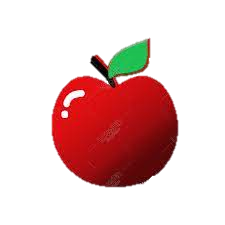 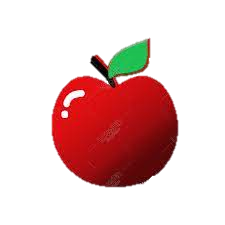 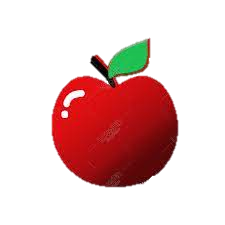 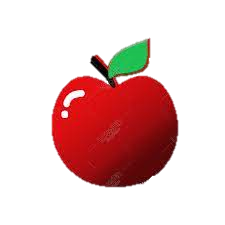 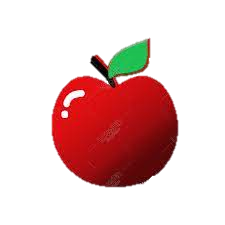 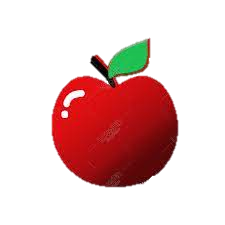 2
5
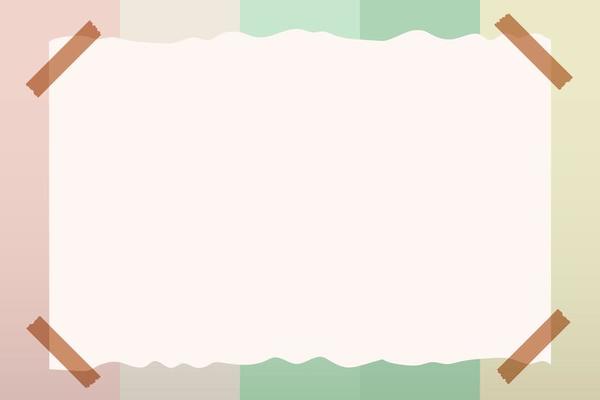 Tách theo ý thích
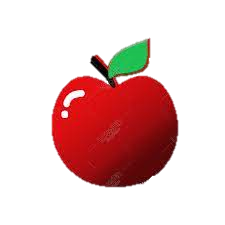 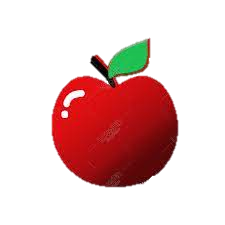 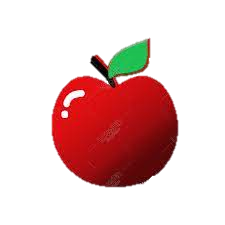 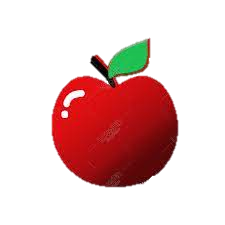 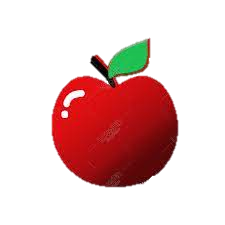 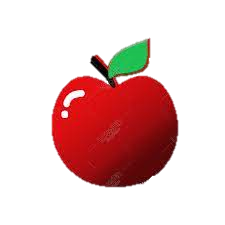 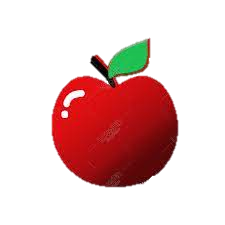 3
4
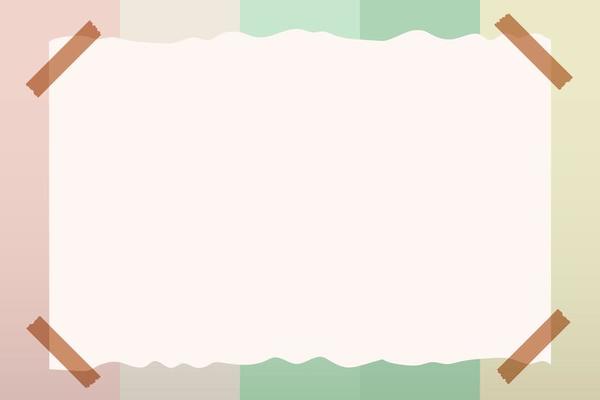 6
1
6
1
7
2
5
2
5
4
4
3
3
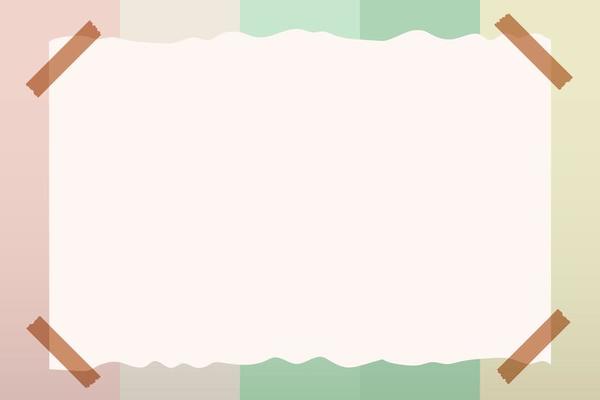 Tách theo yêu cầu
7
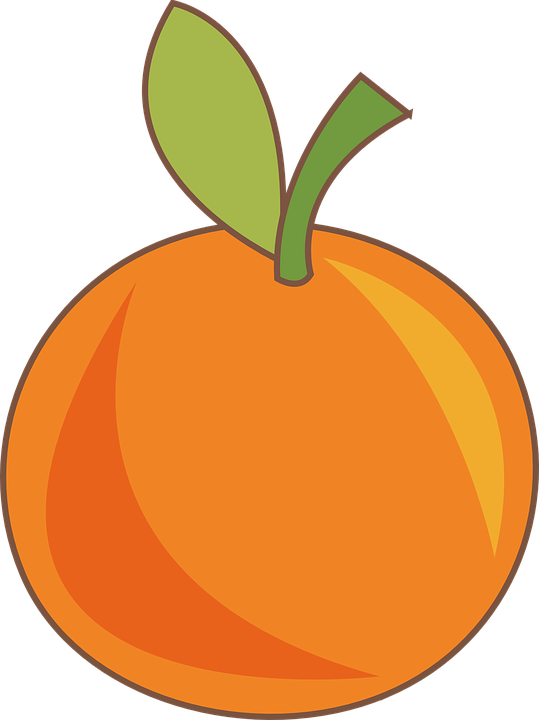 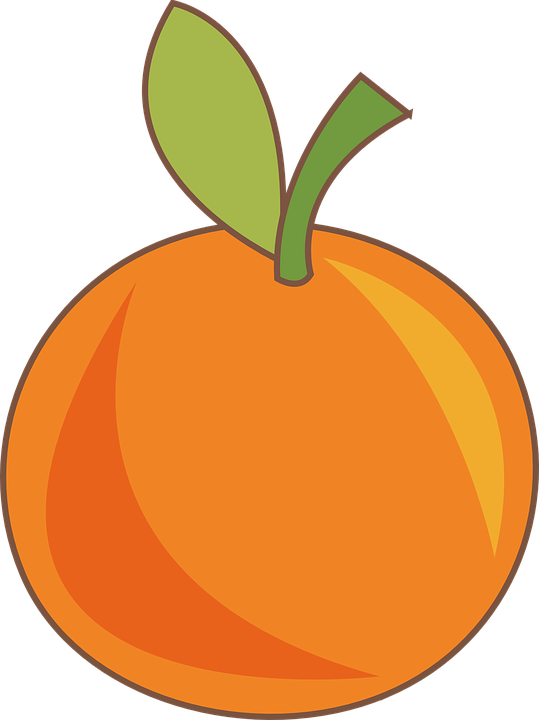 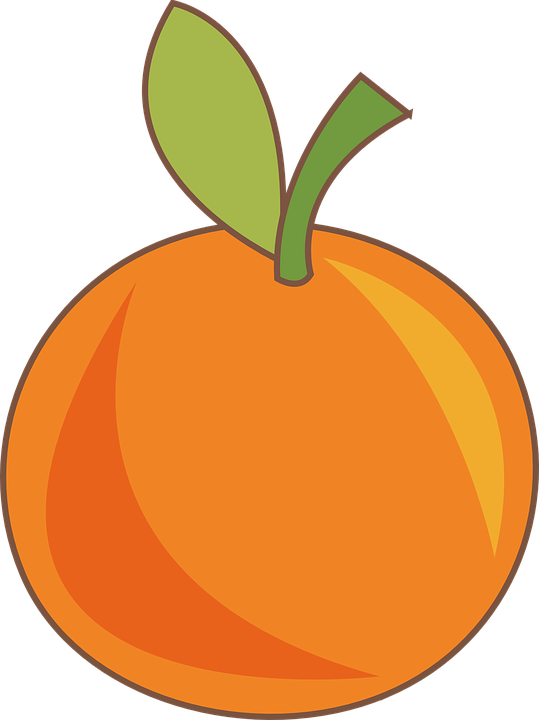 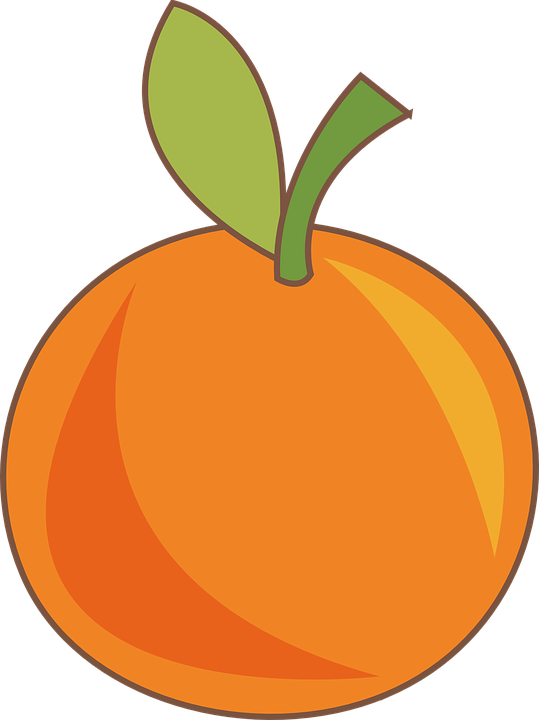 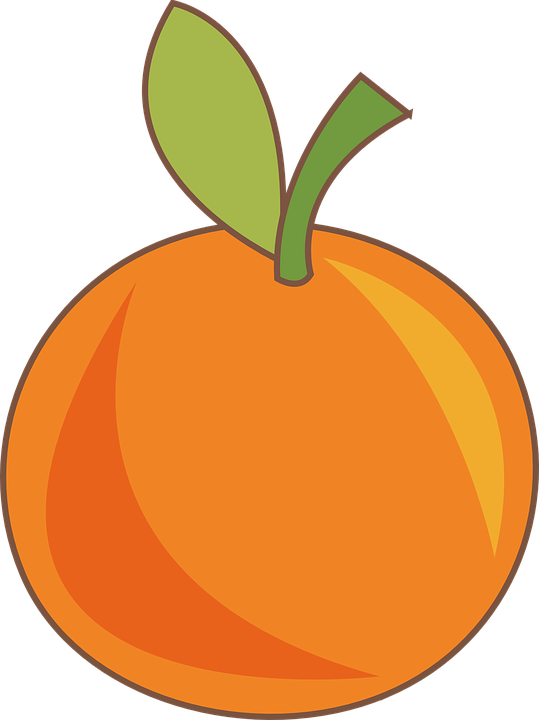 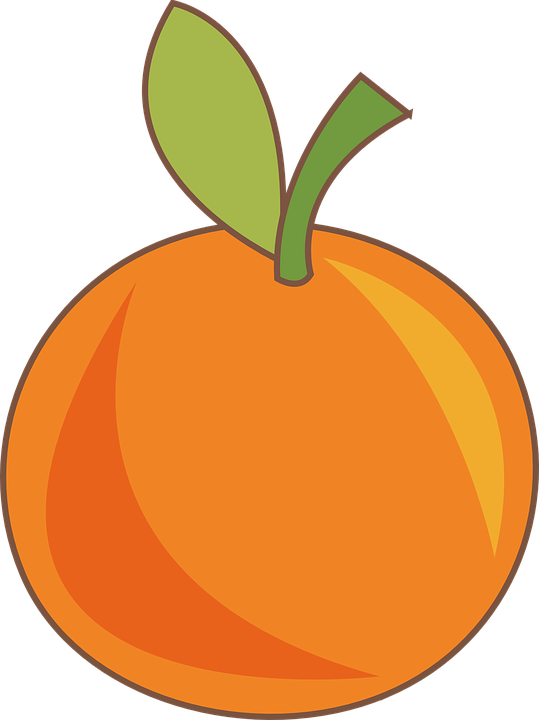 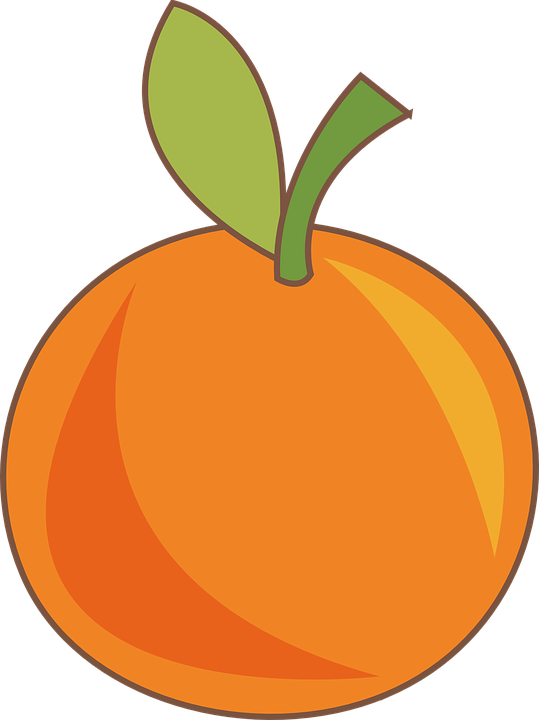 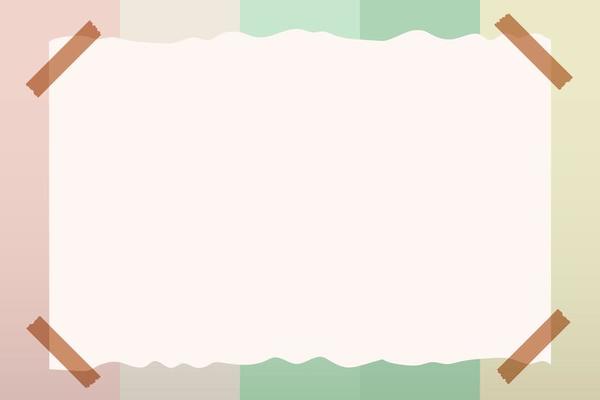 Cách 1:
7
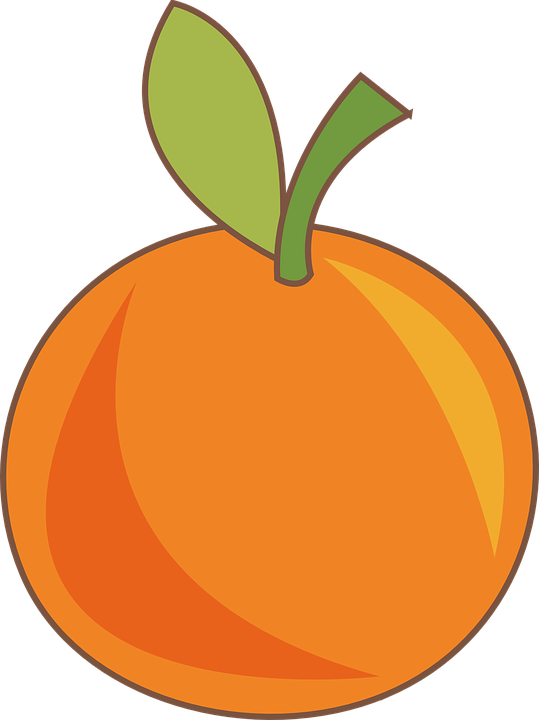 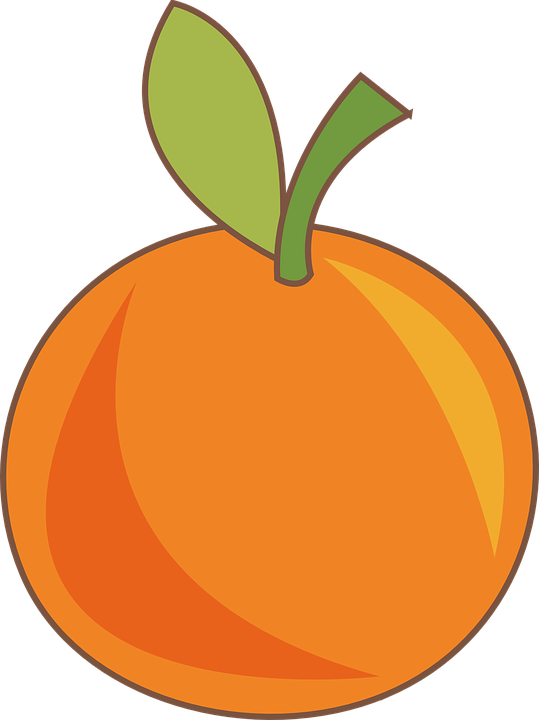 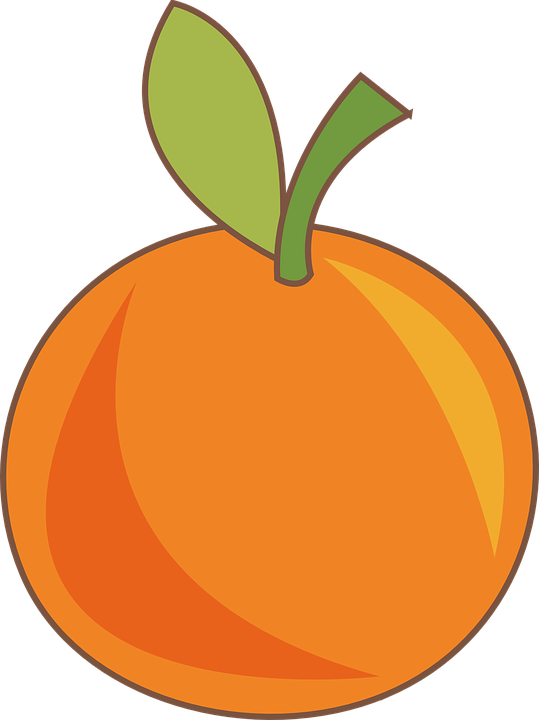 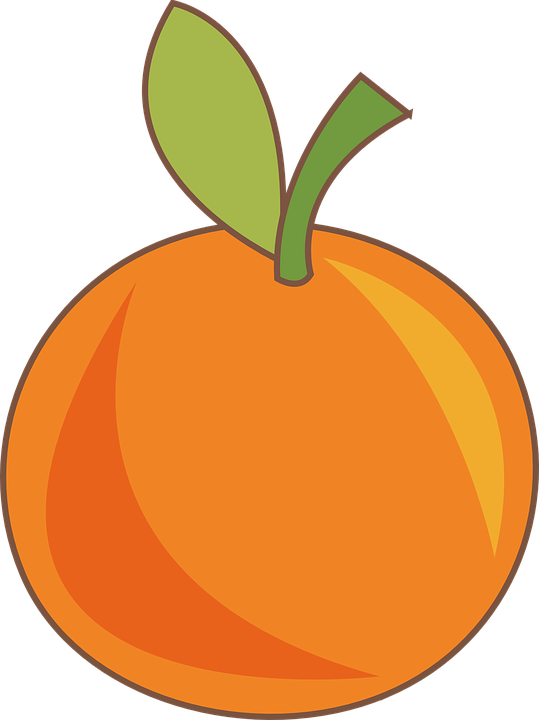 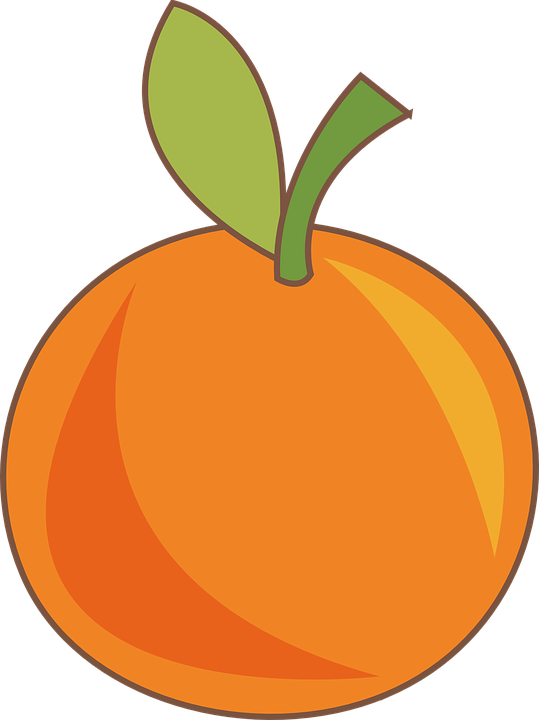 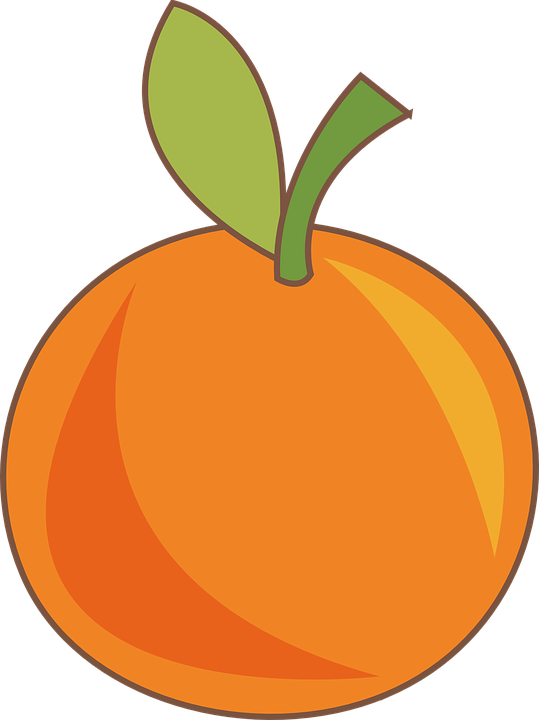 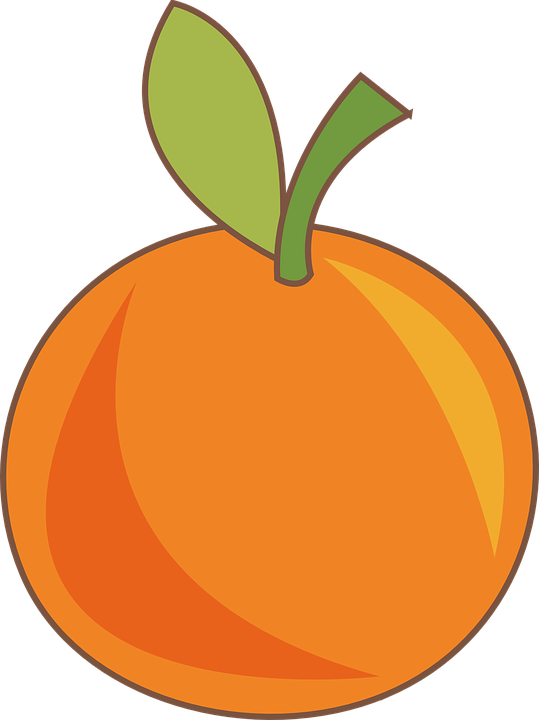 1
6
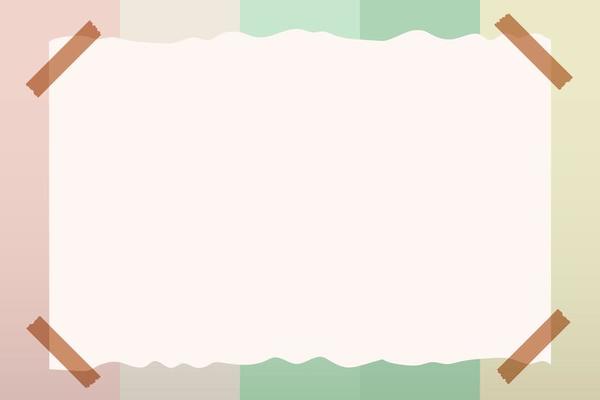 Cách 2:
7
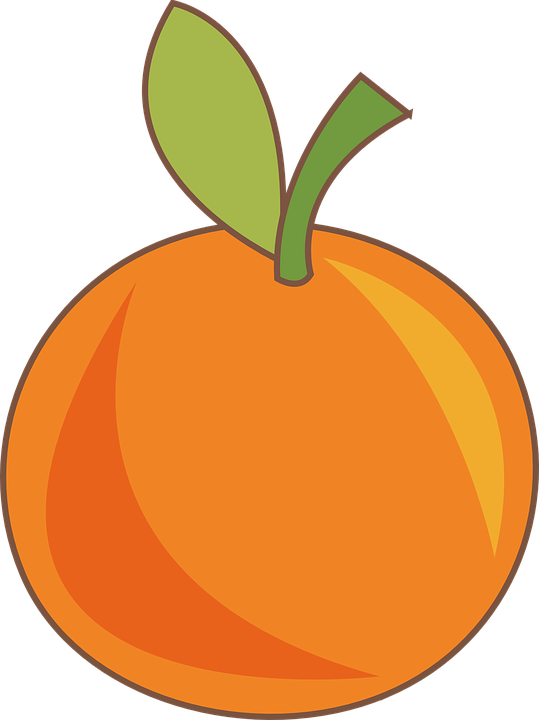 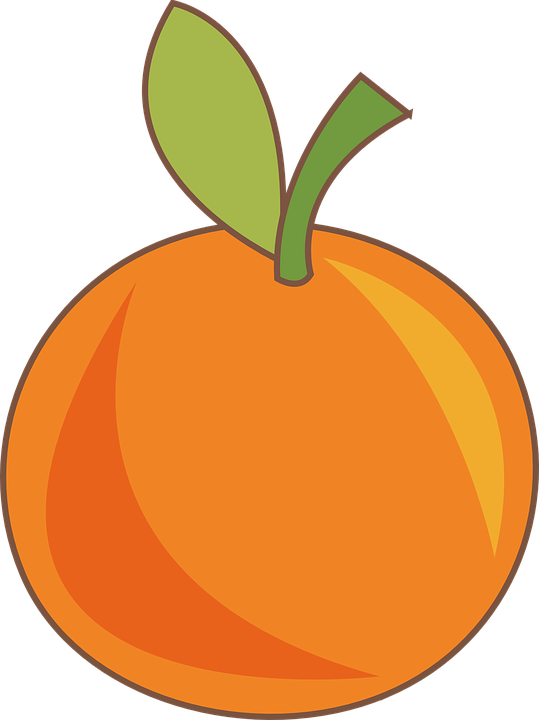 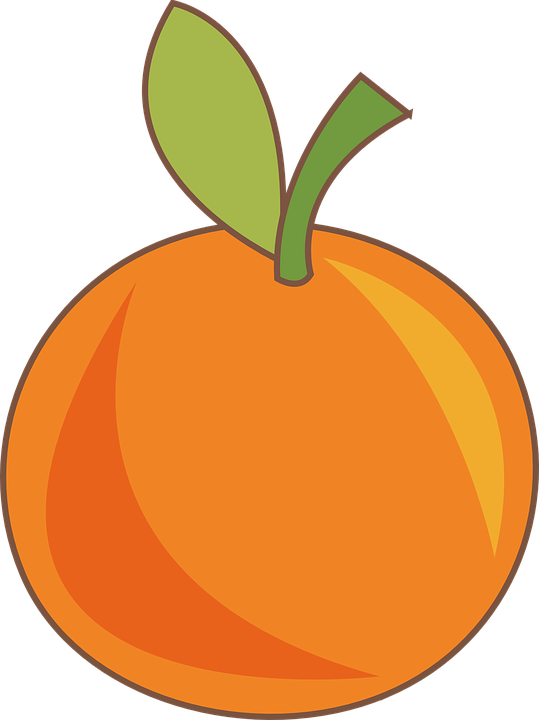 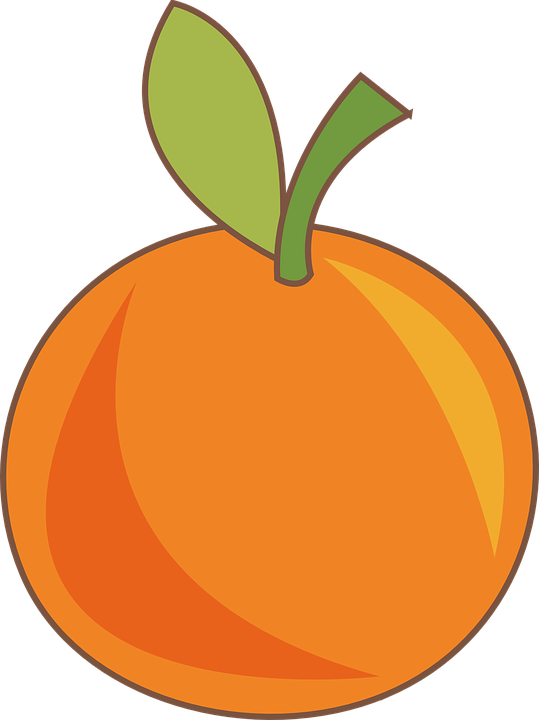 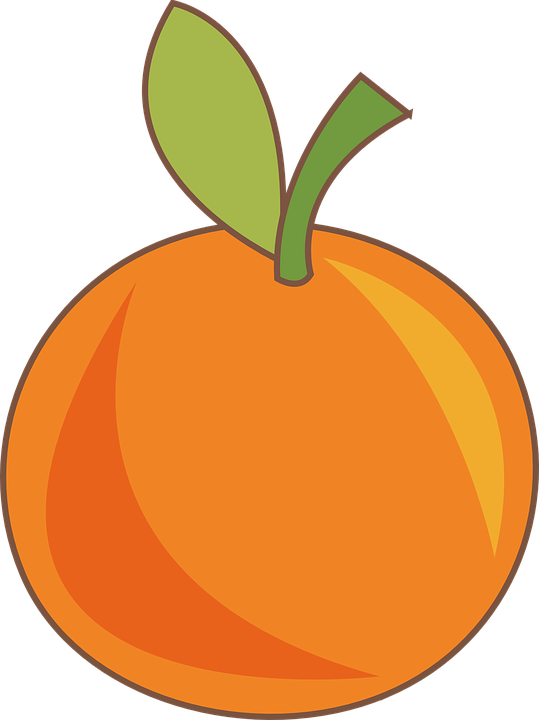 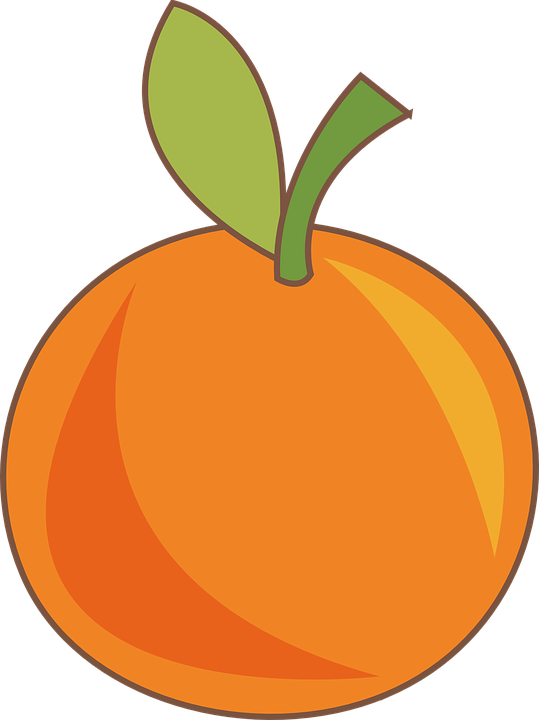 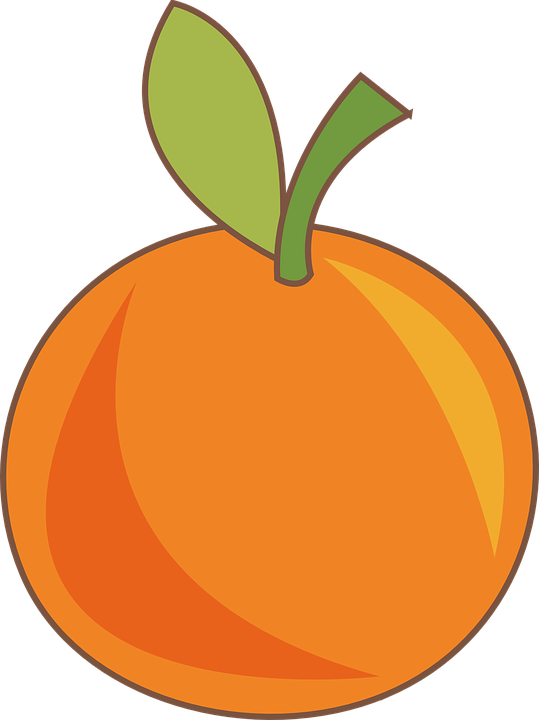 2
5
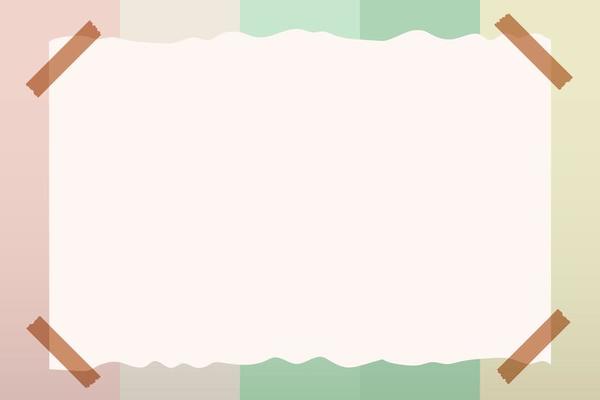 Cách 3:
7
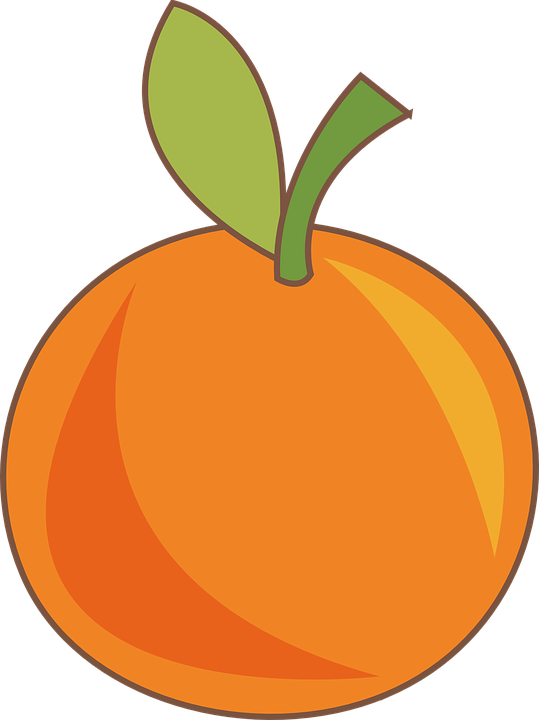 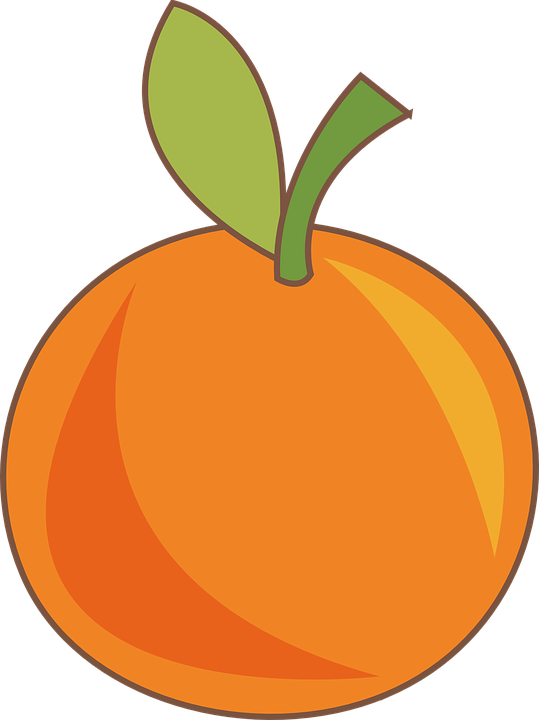 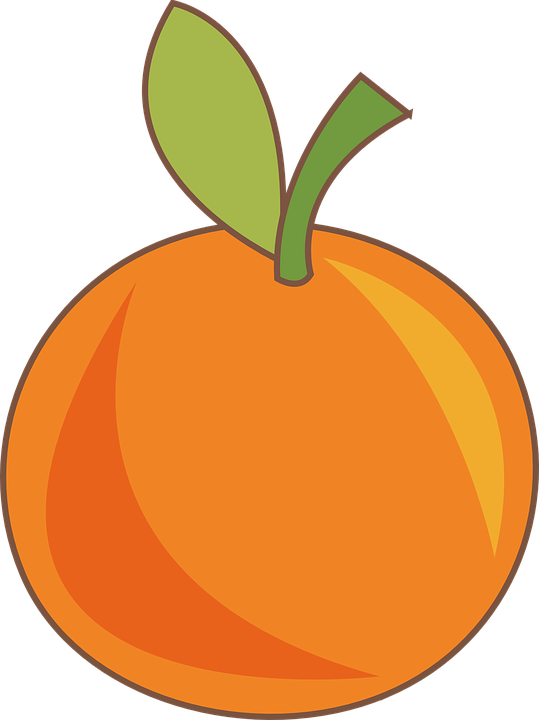 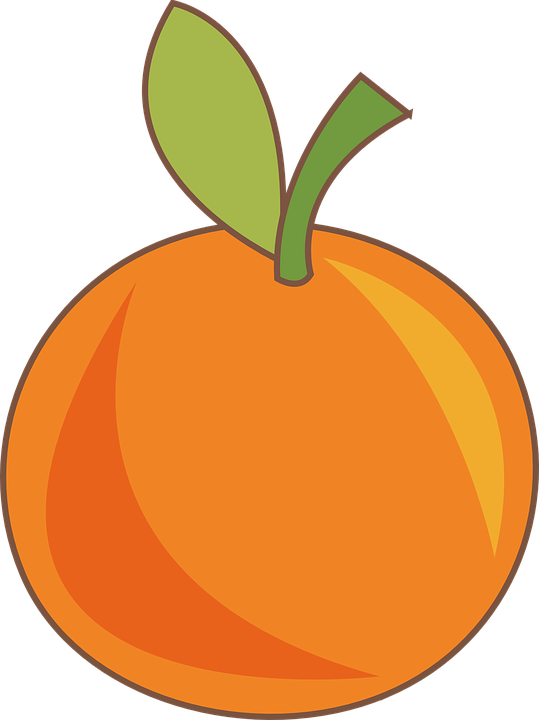 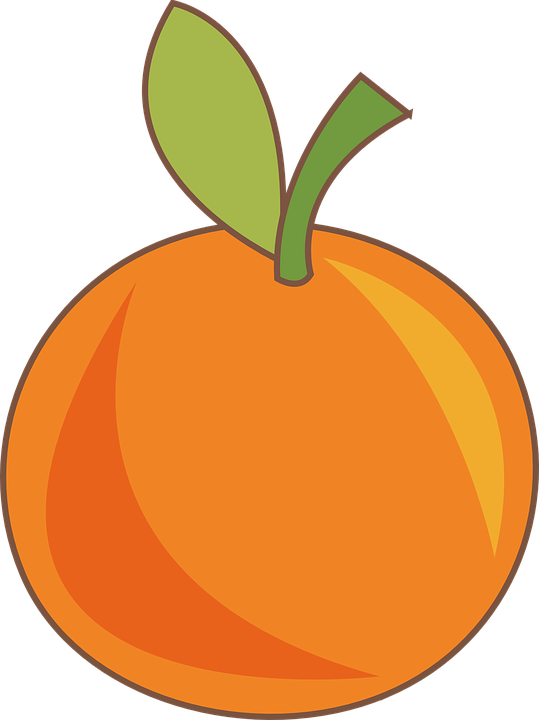 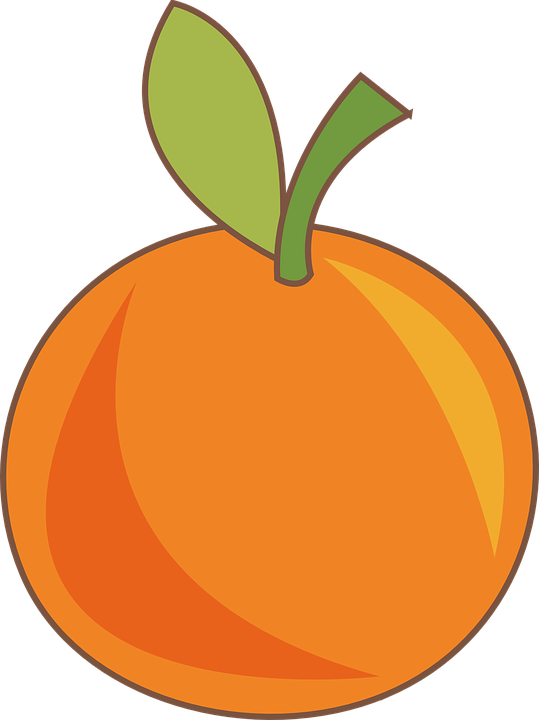 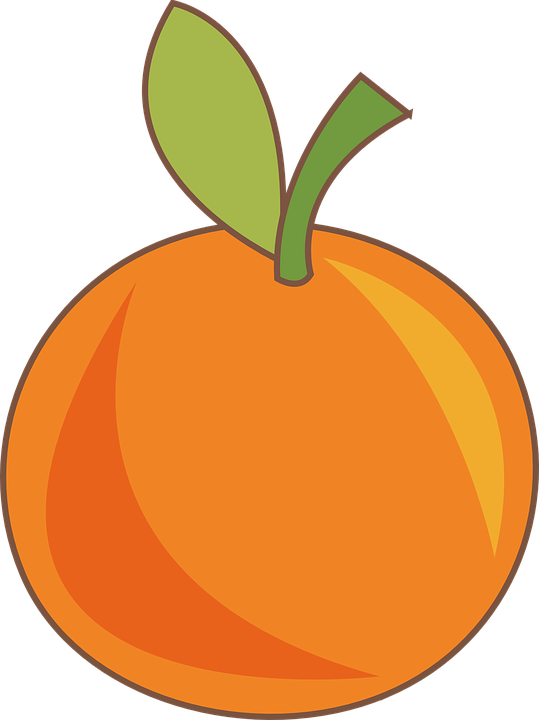 3
4
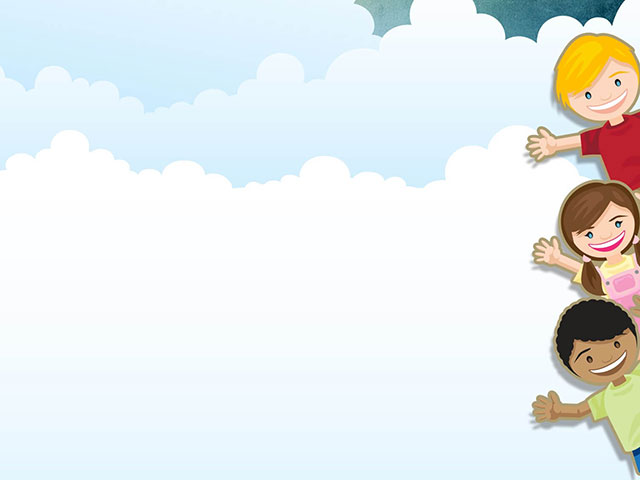 BÉ THÔNG THÁI
Cách chơi: Trên màn hình xuất hiện các câu hỏi với các đáp án 1, 2, 3. Nhiệm vụ của các con là lựa chọn đáp án đúng nhất.
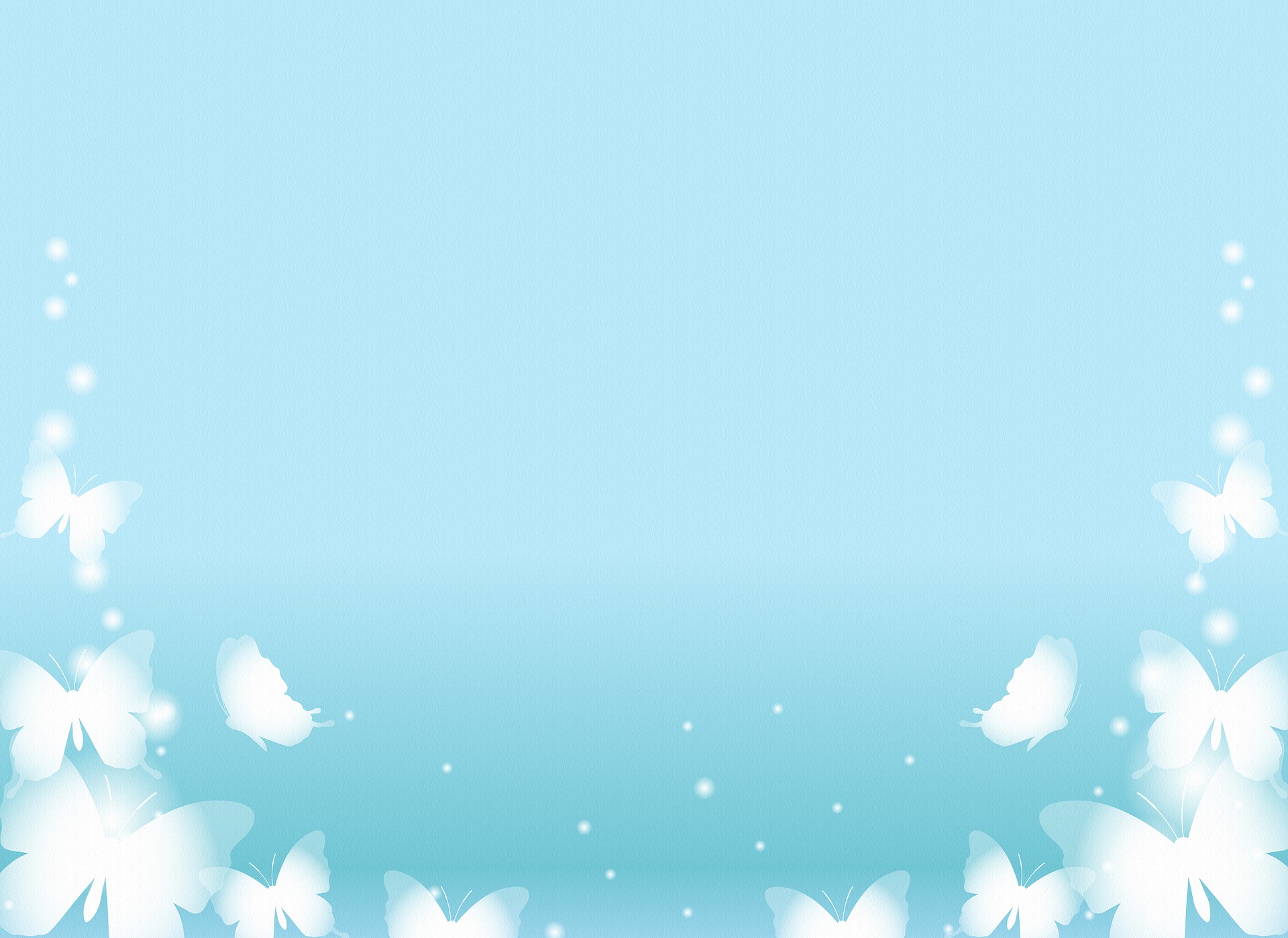 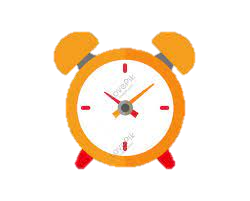 Câu 1: Có 7 cái kẹo tách thành 2 nhóm, 1 nhóm có 1 cái kẹo nhóm còn lại có mấy?
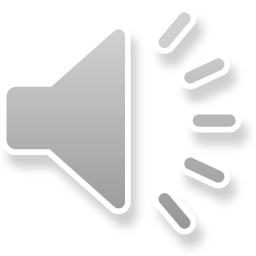 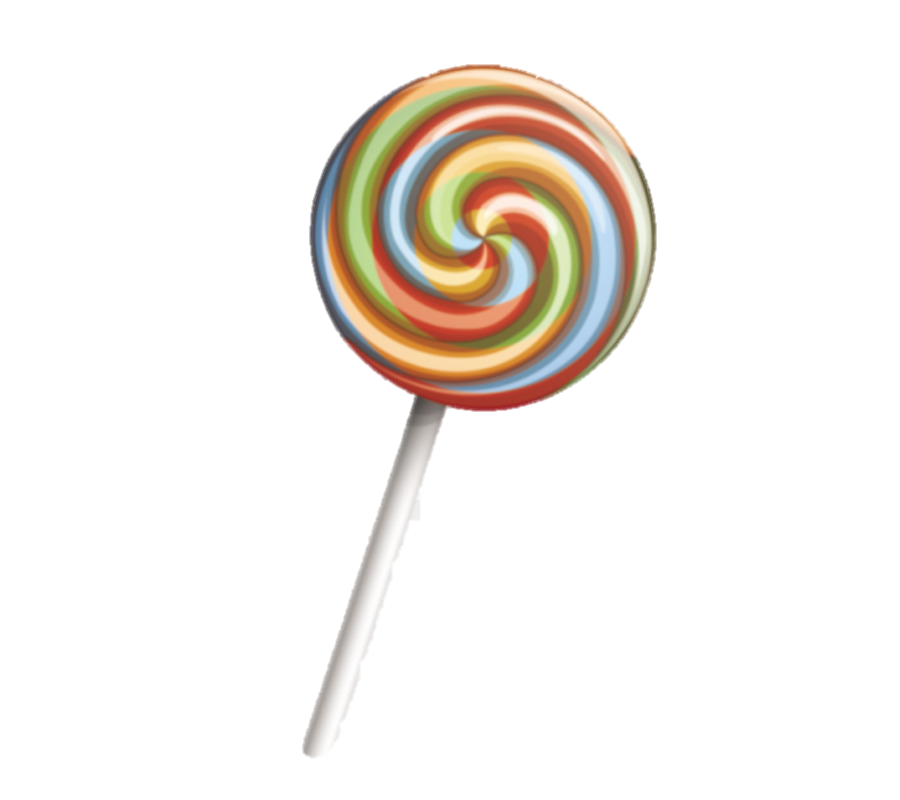 6
?
1
?
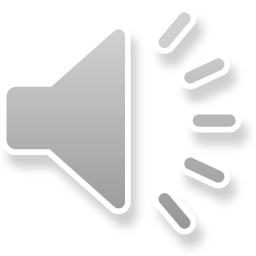 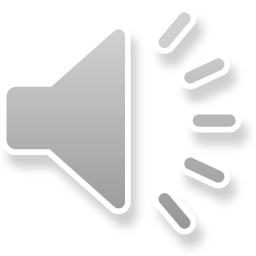 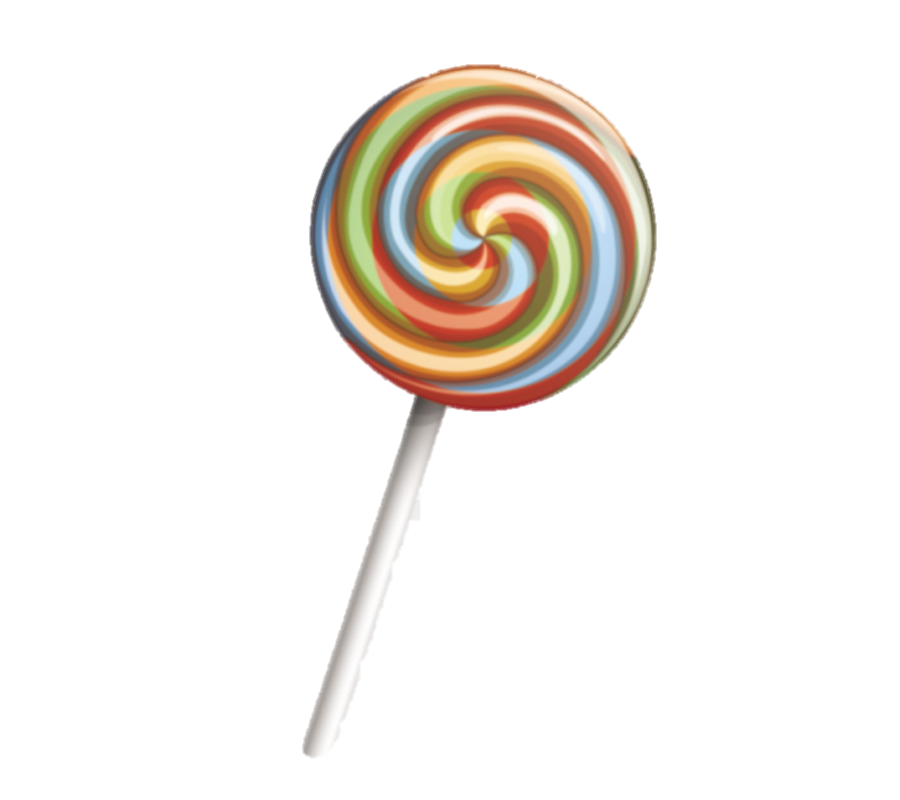 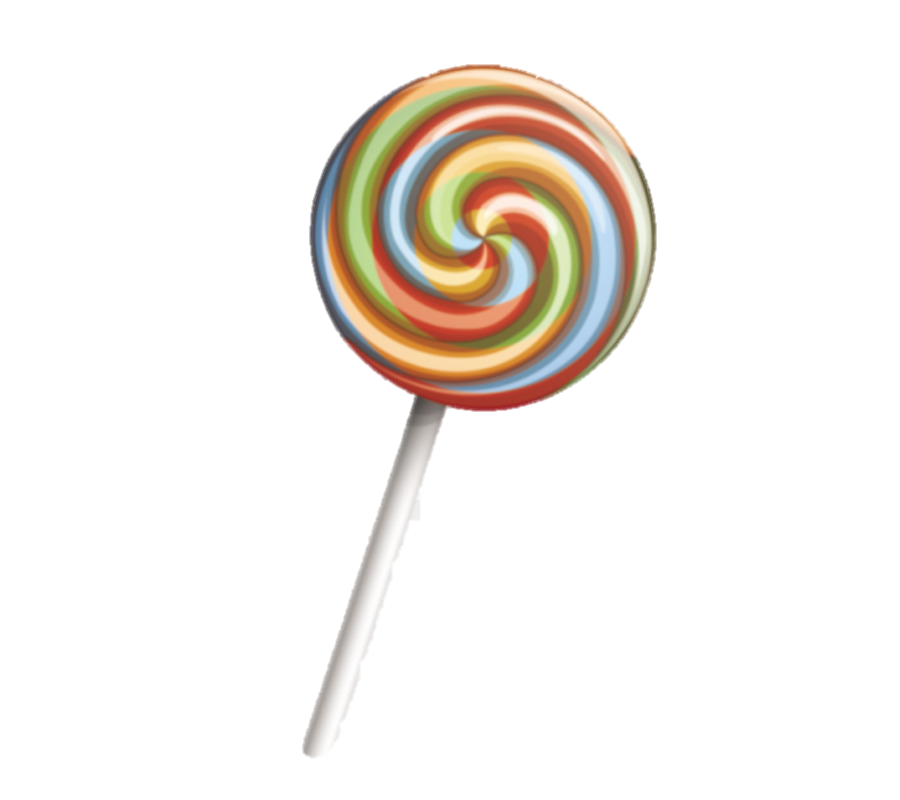 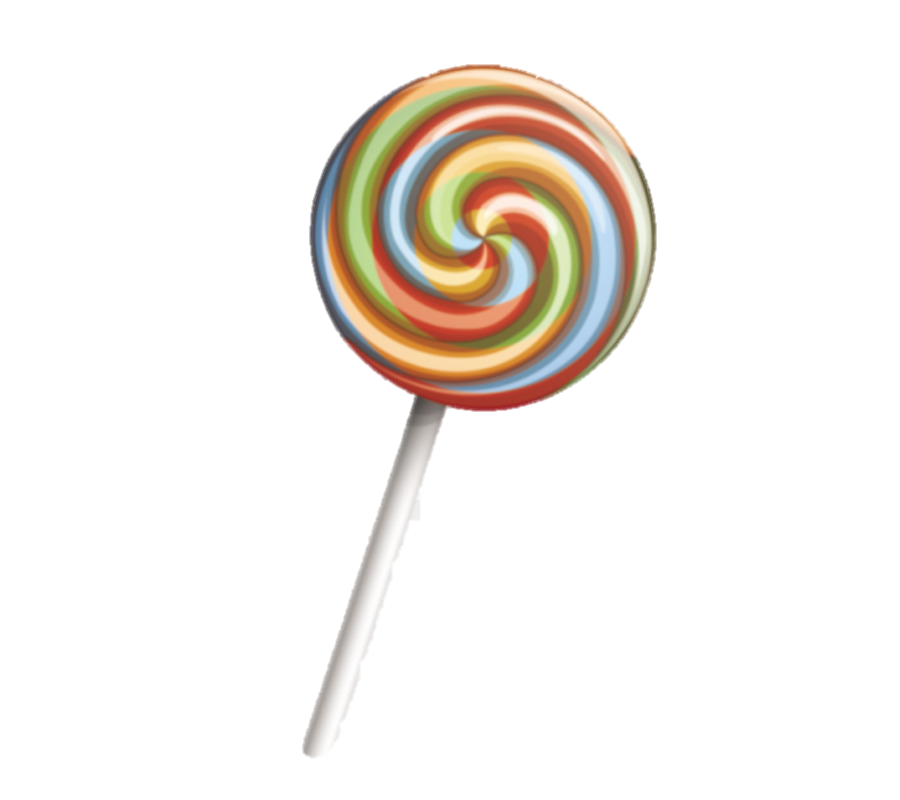 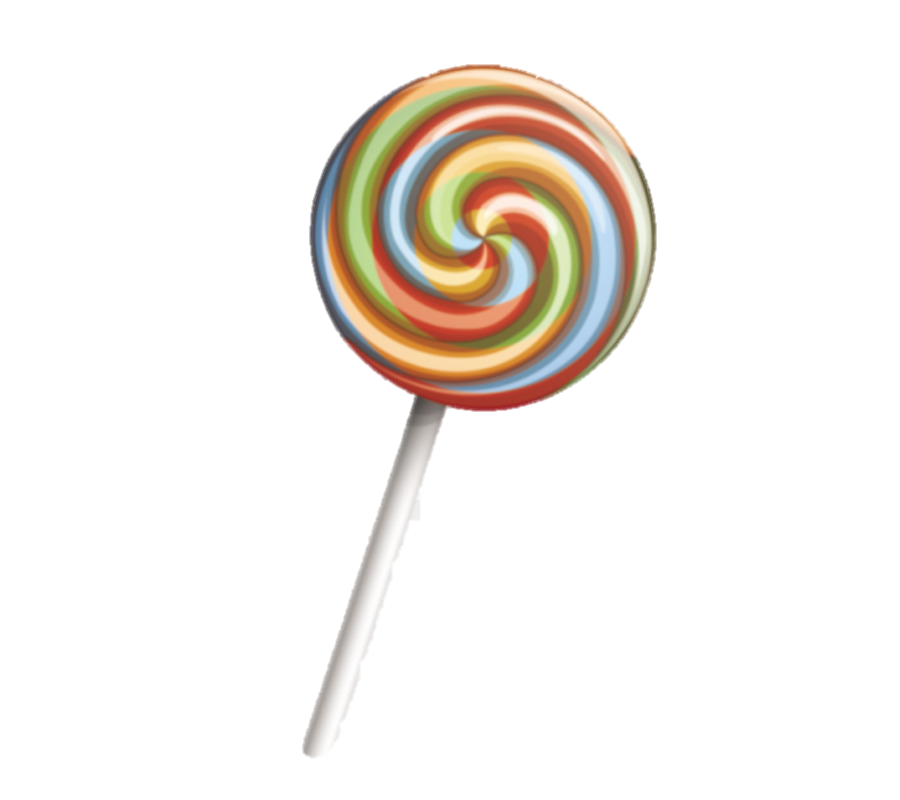 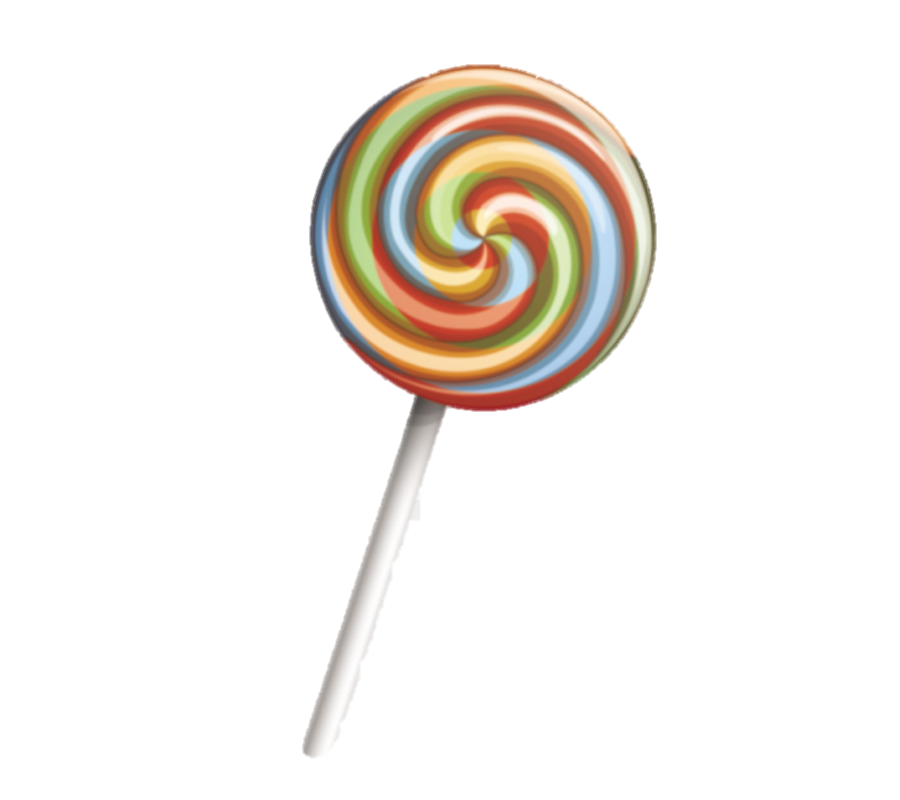 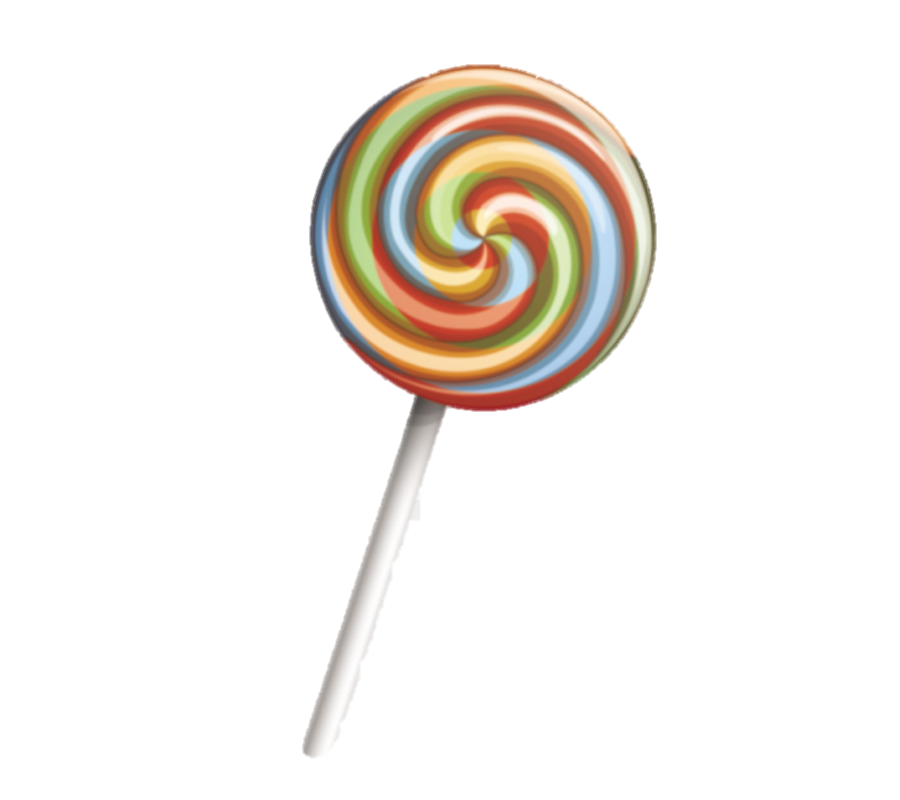 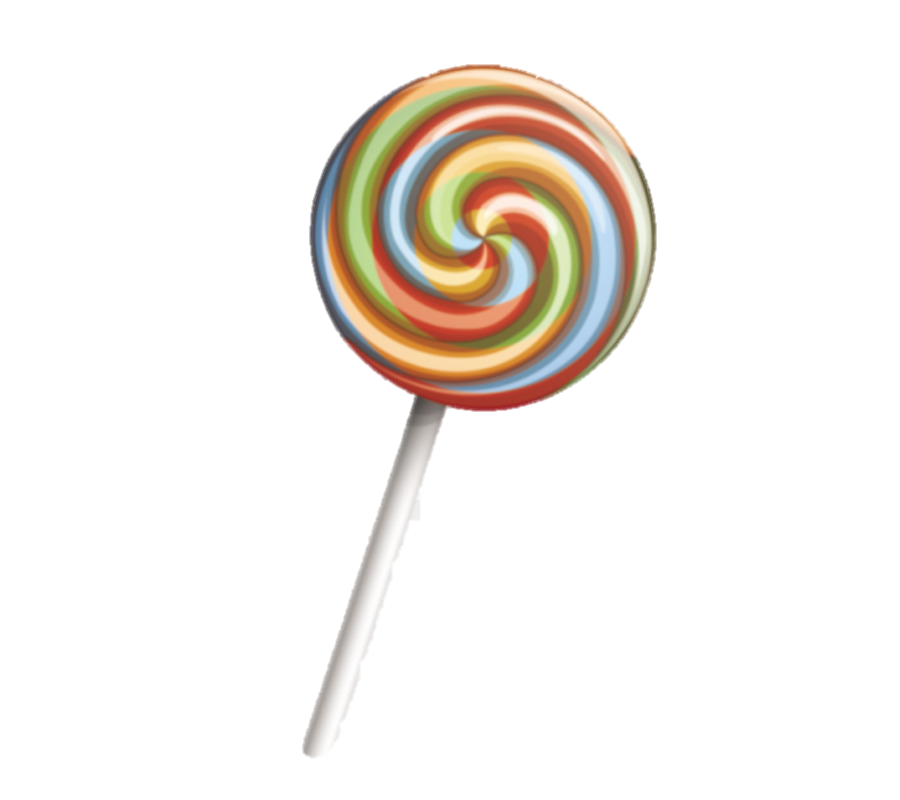 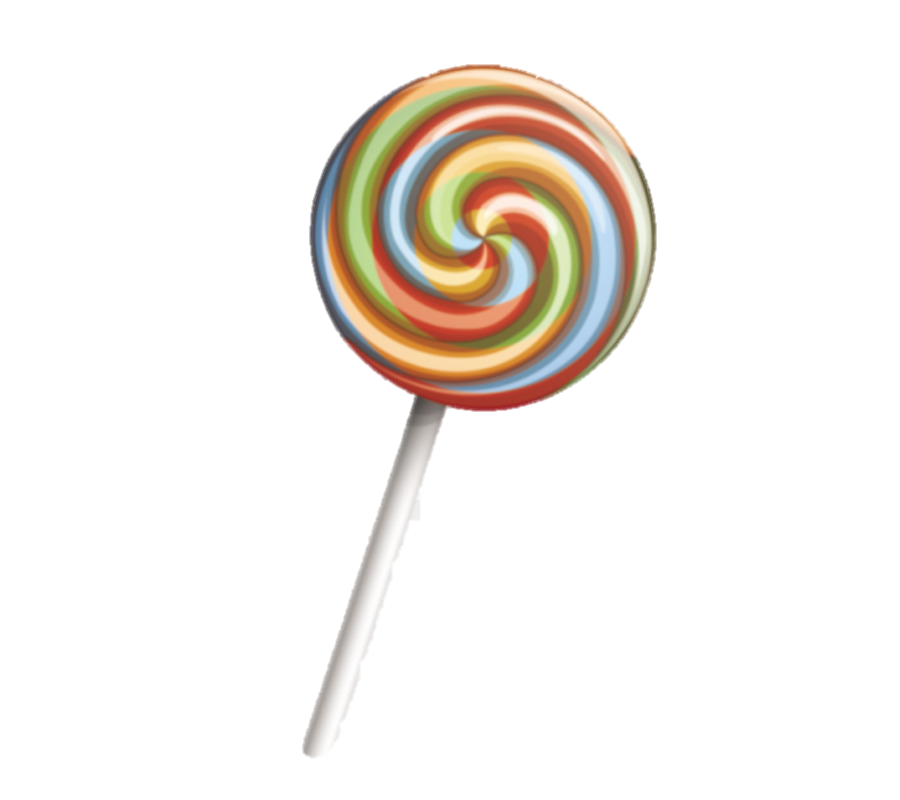 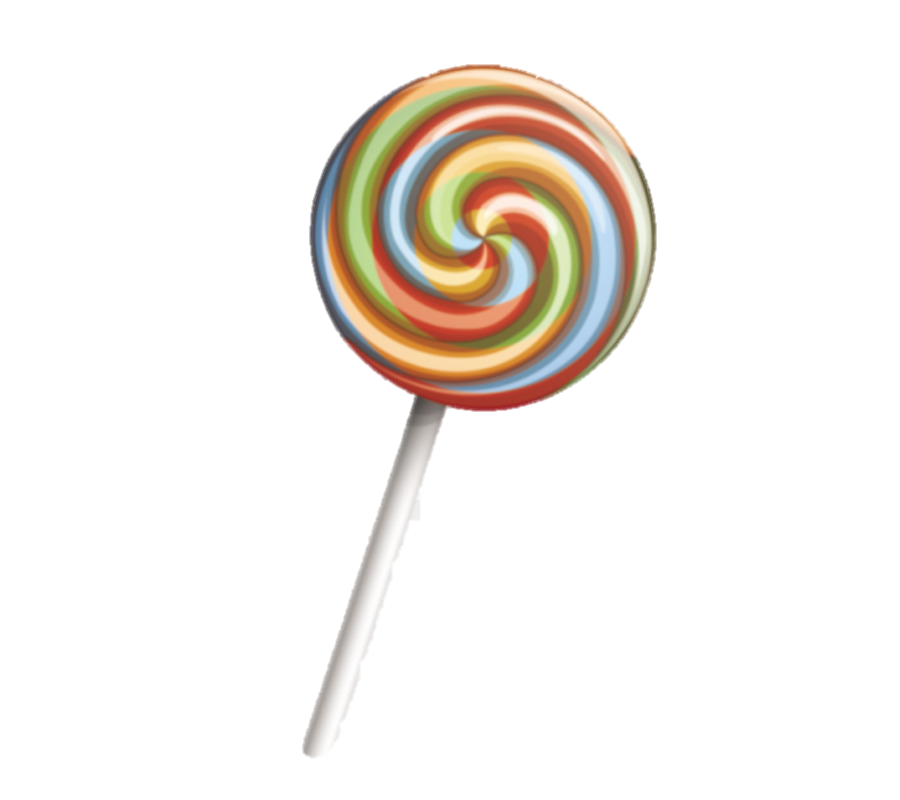 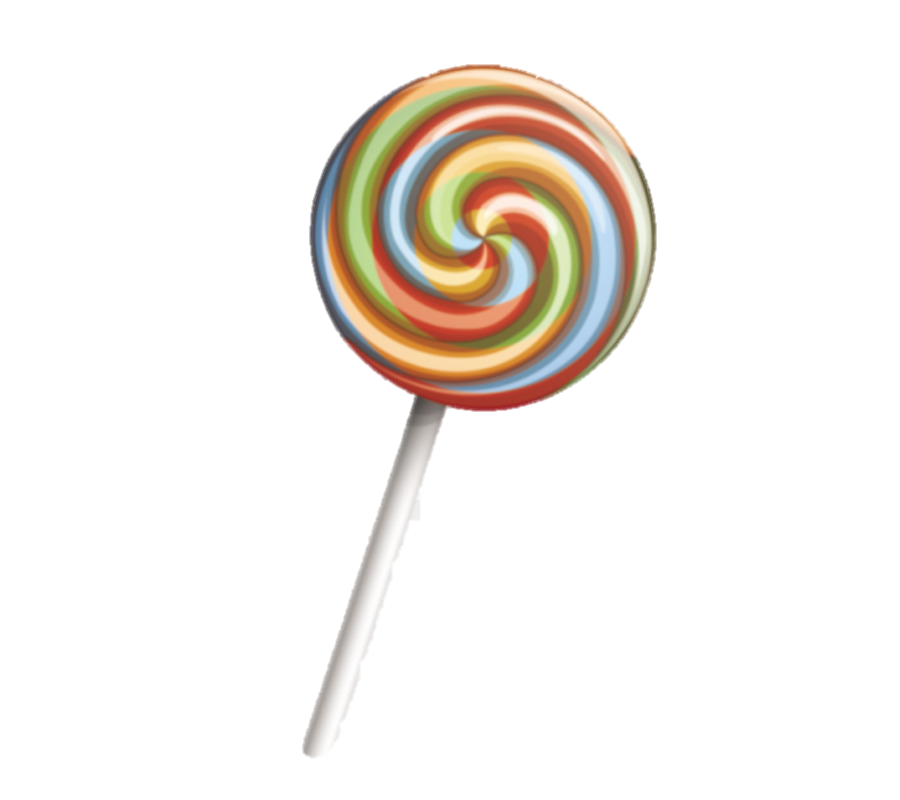 7
4
6
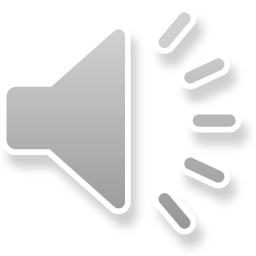 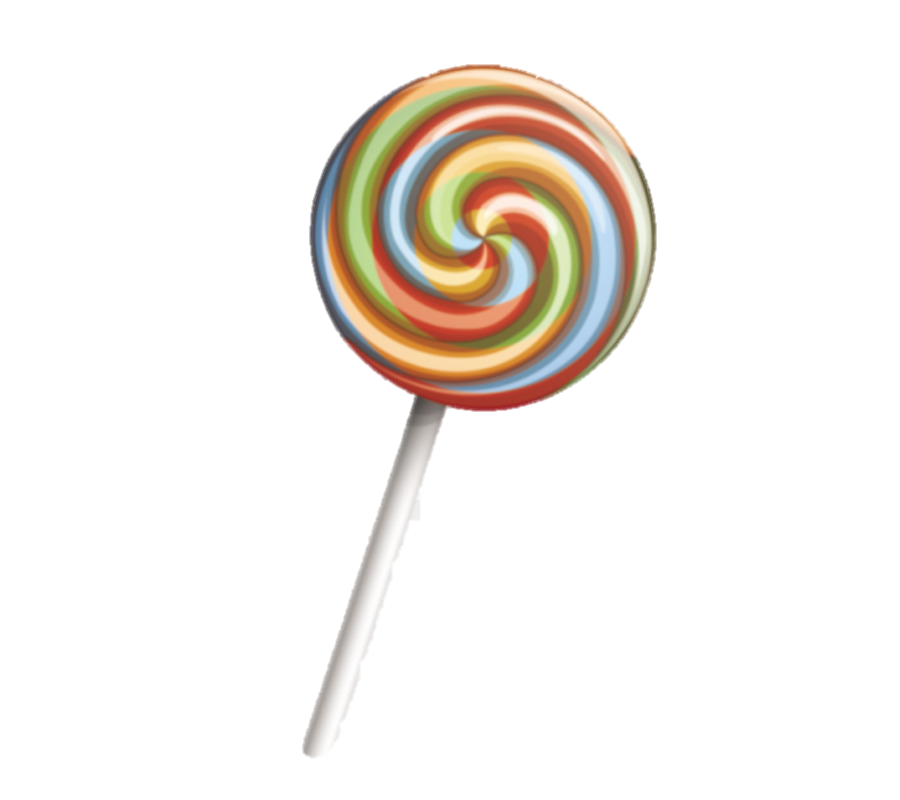 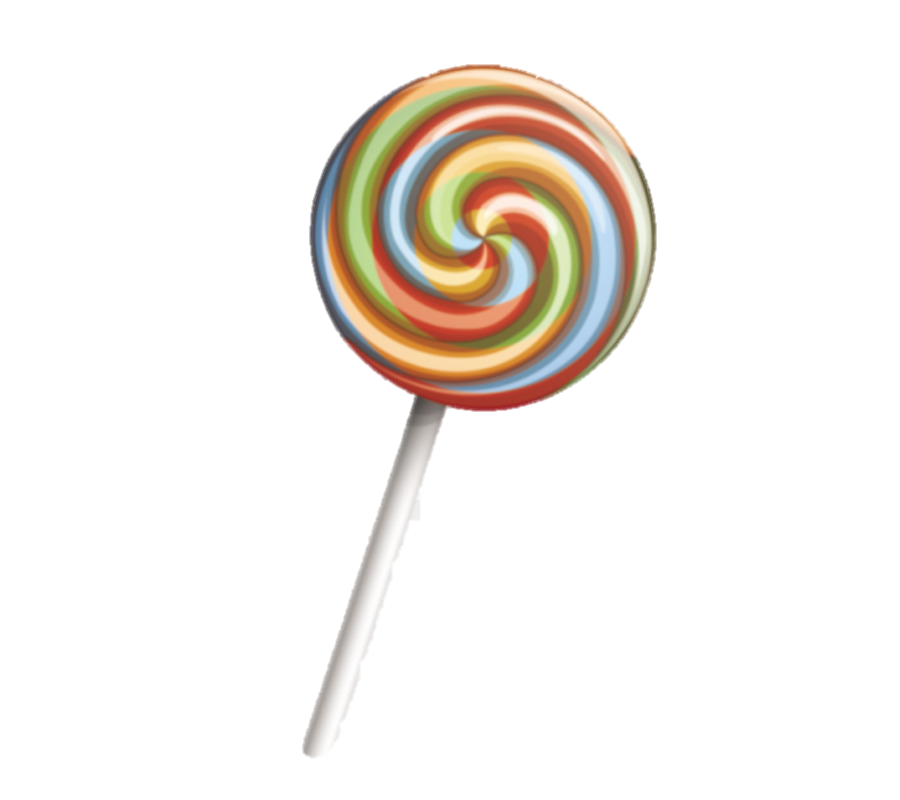 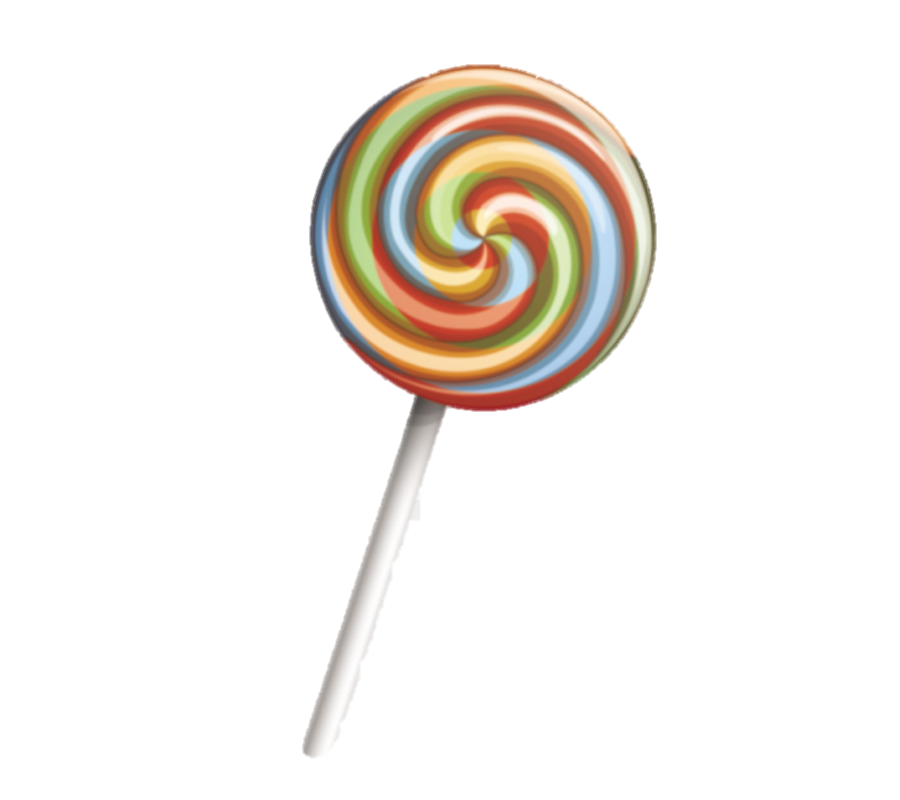 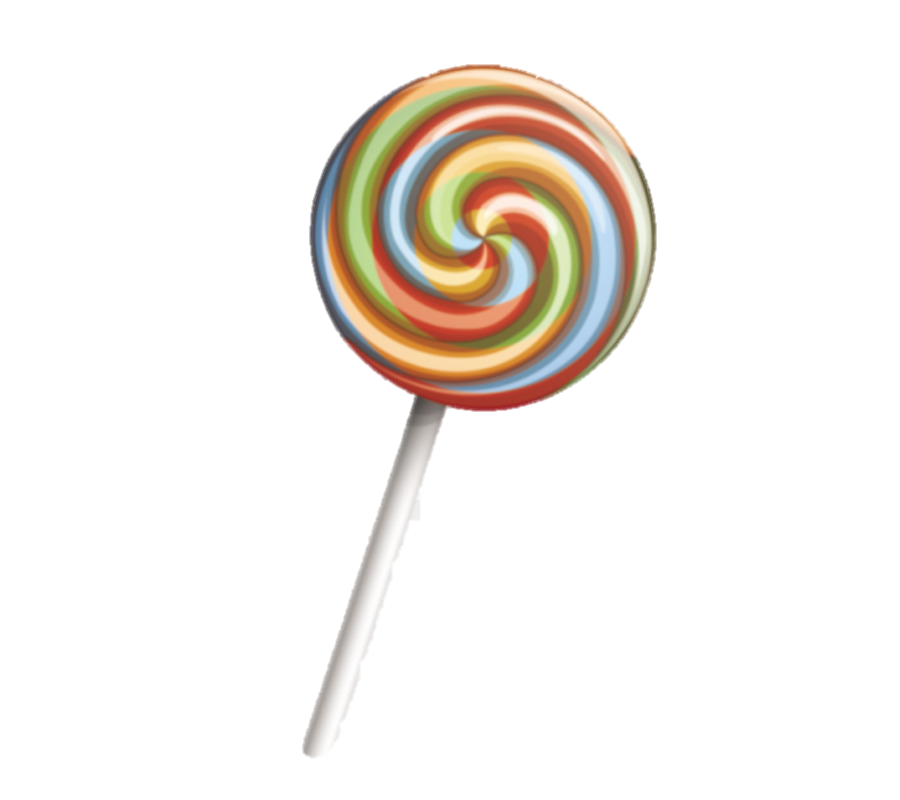 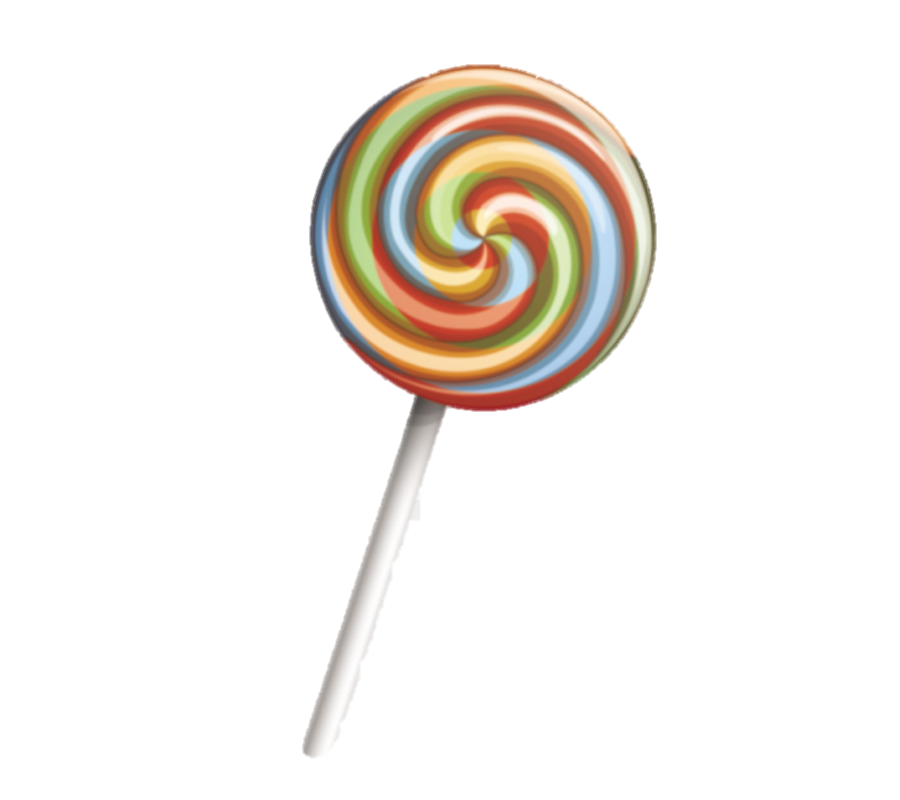 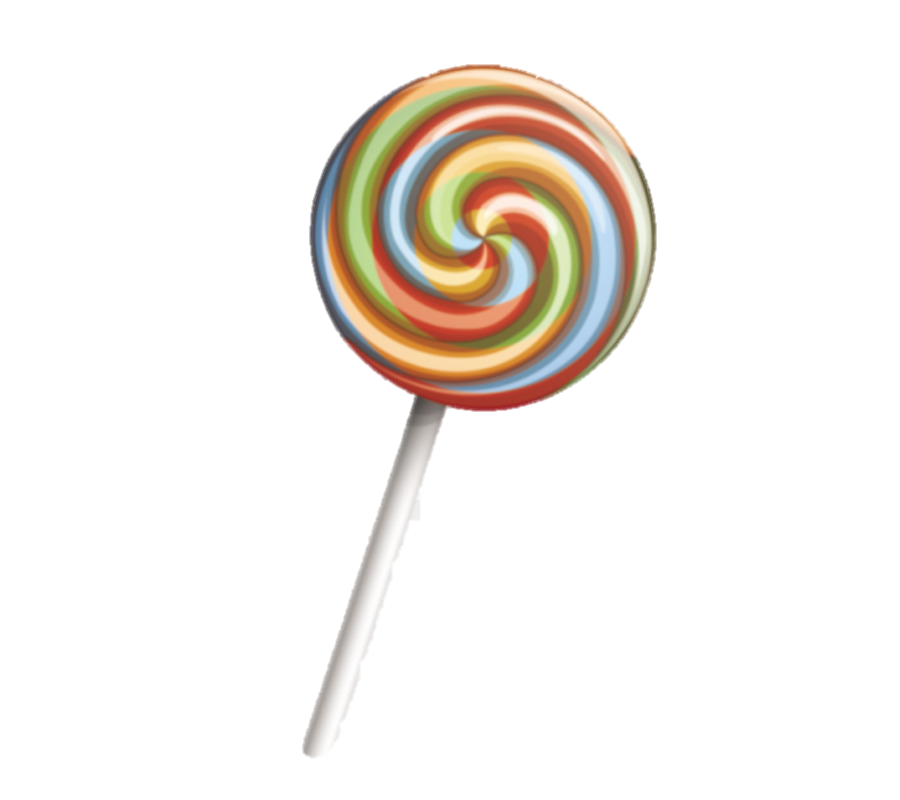 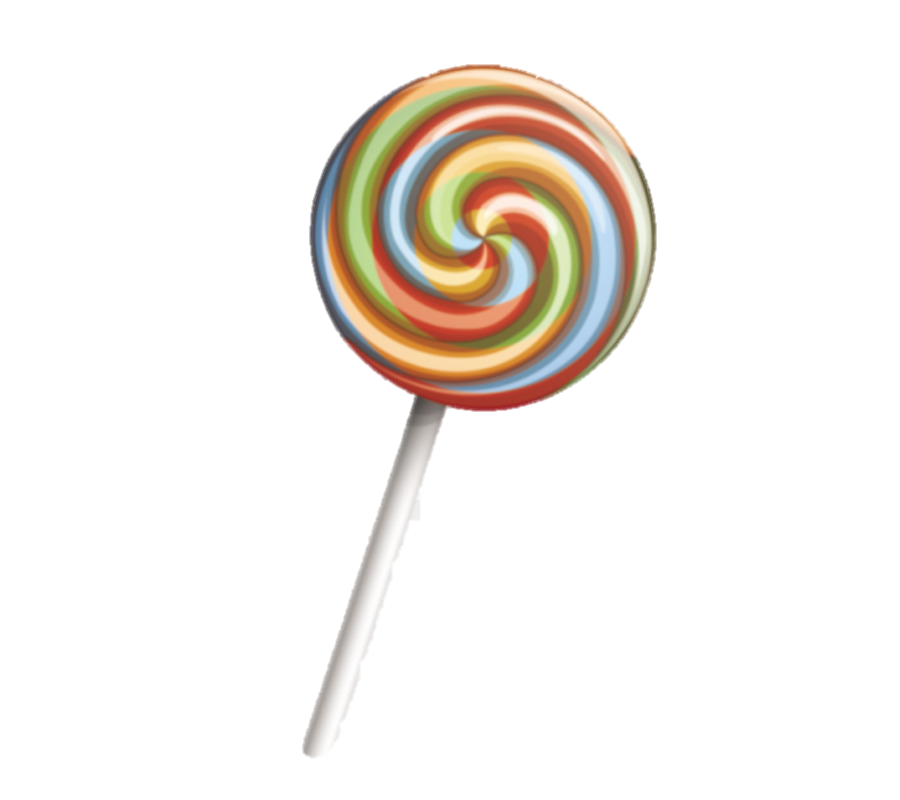 2
1
3
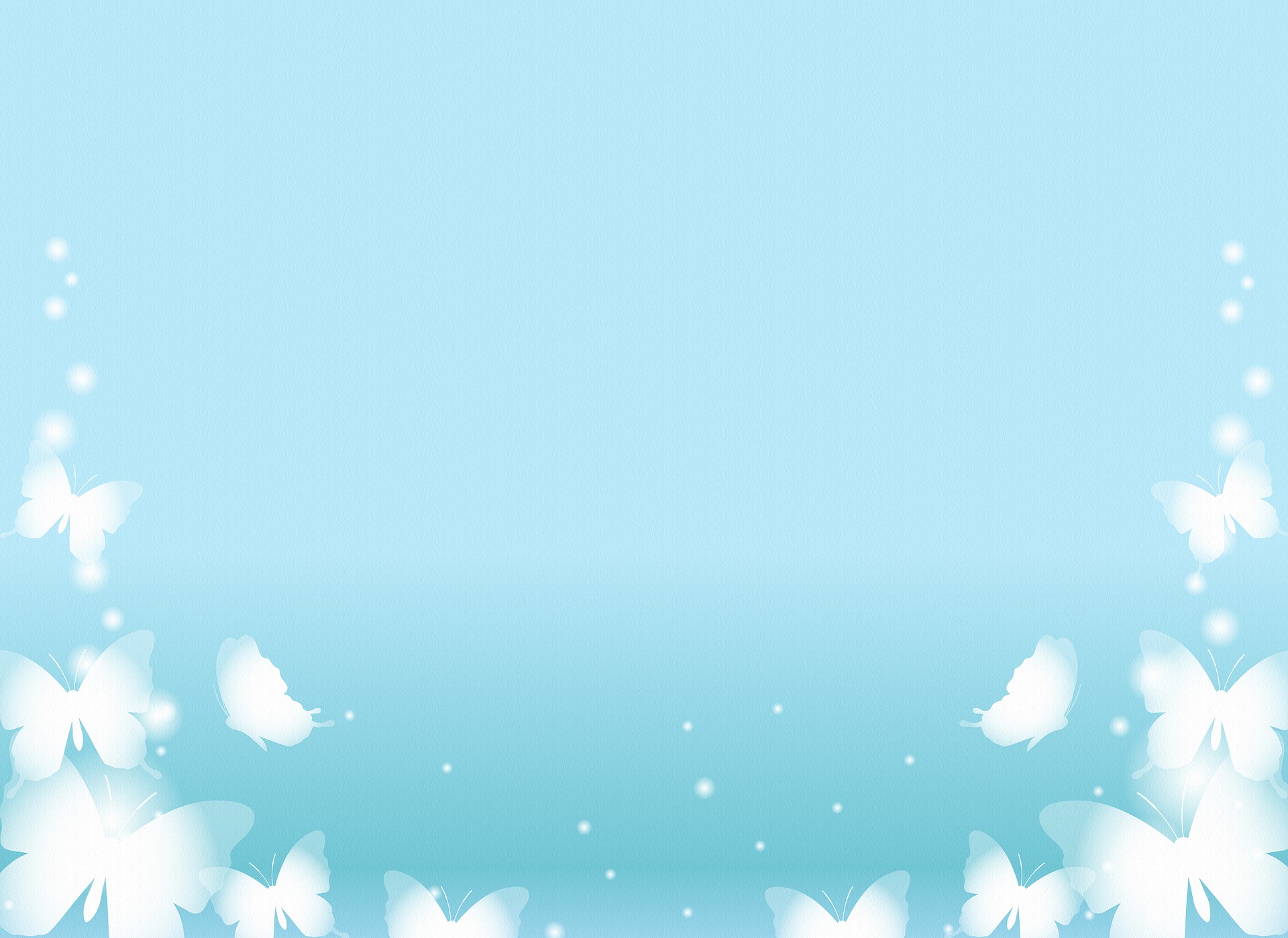 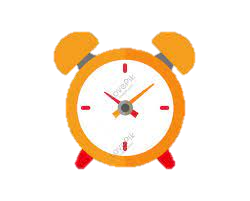 Câu 1: Có 7 chùm nho tách thành 2 nhóm, 1 nhóm có 2 chùm nho nhóm còn lại có mấy?
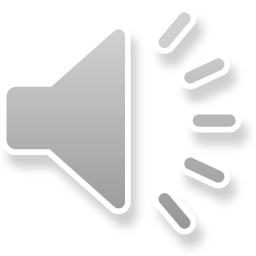 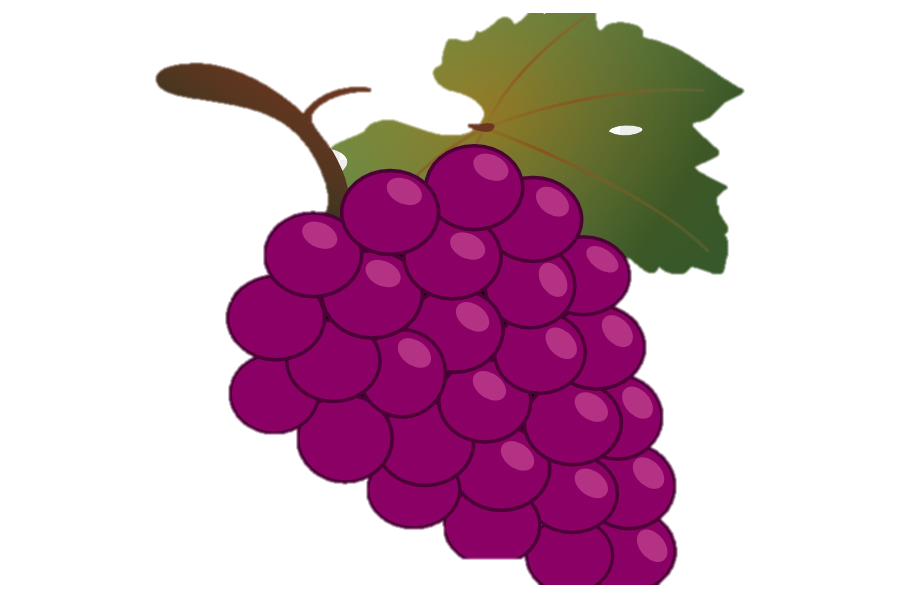 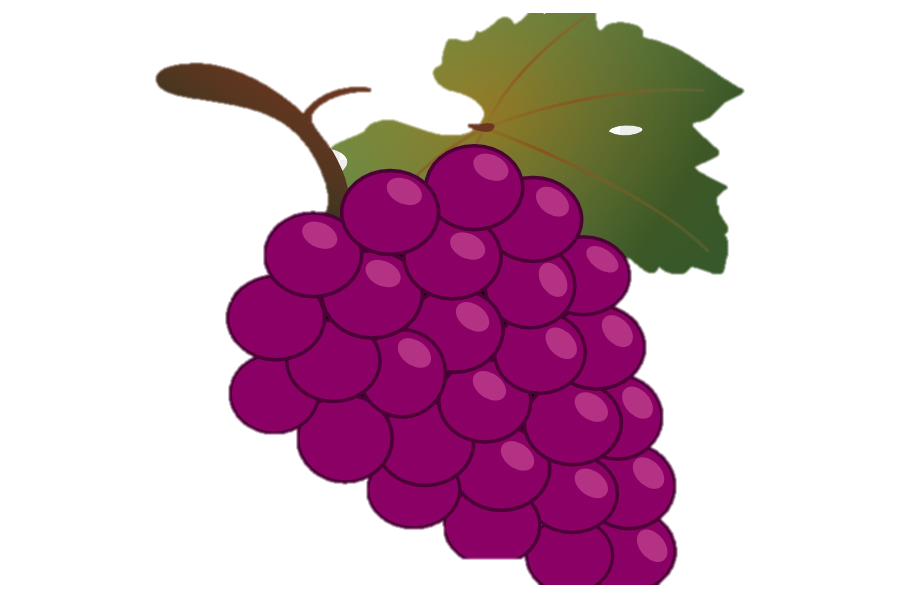 2
?
5
?
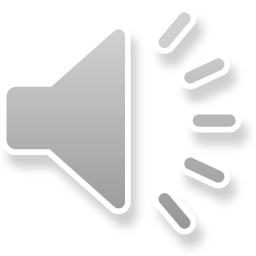 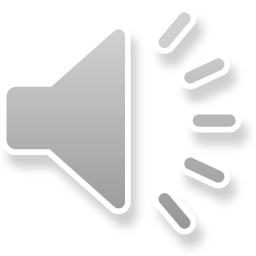 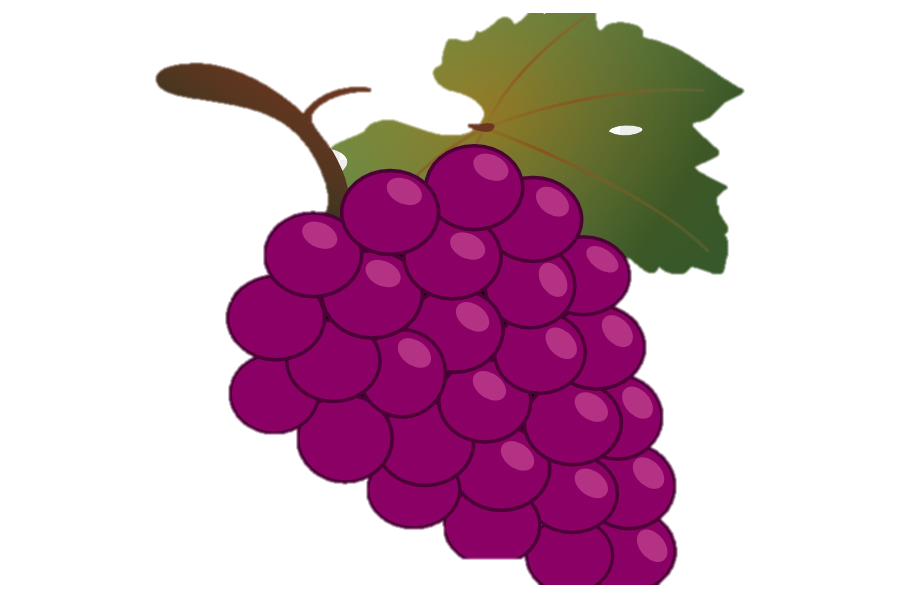 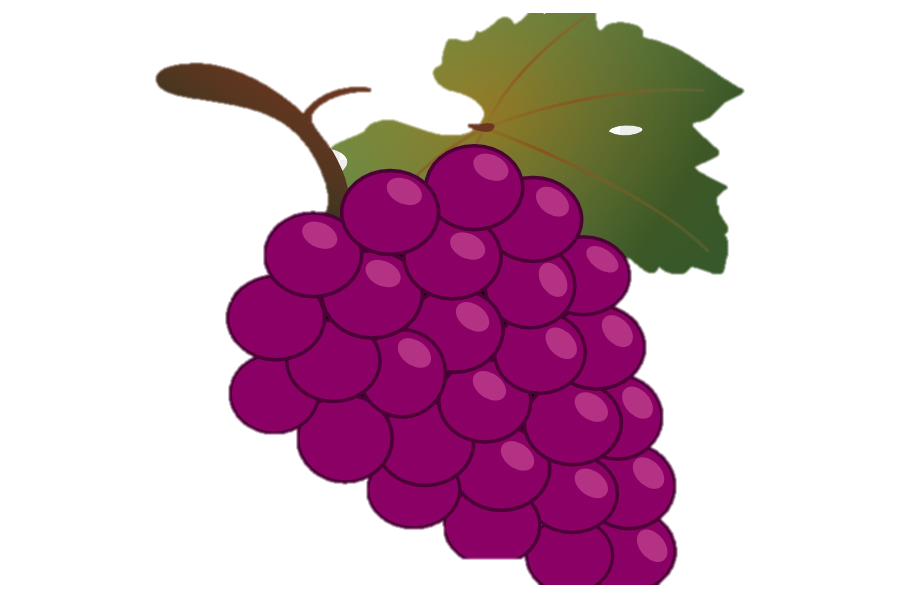 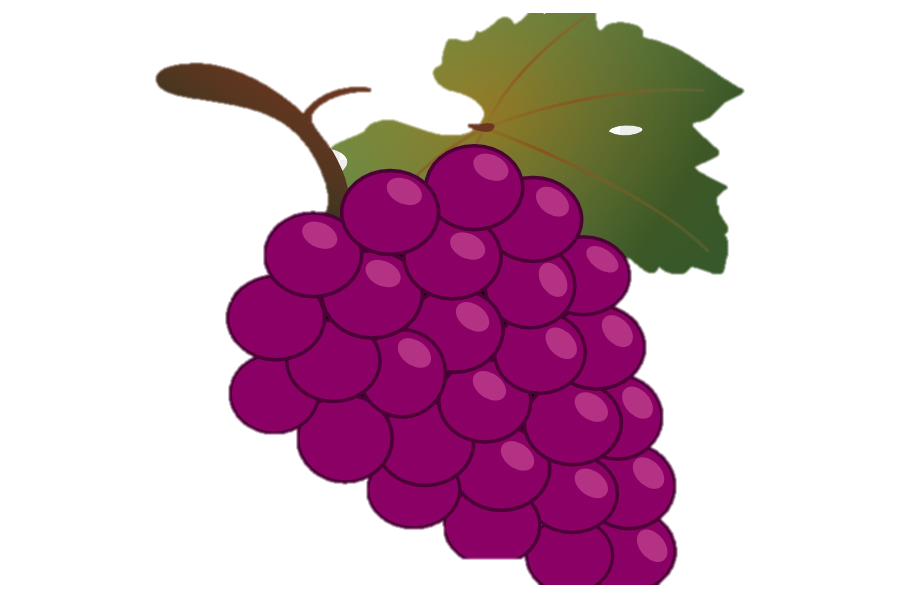 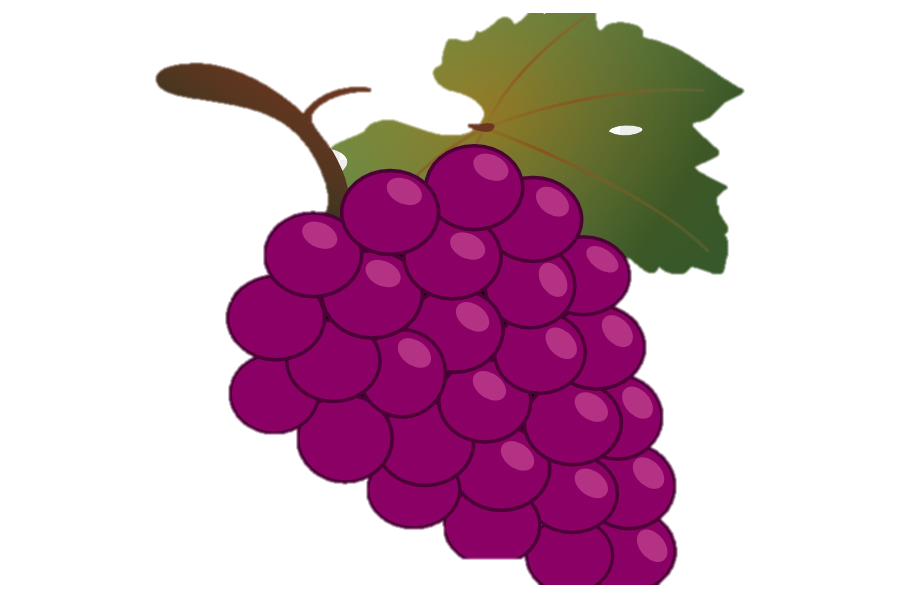 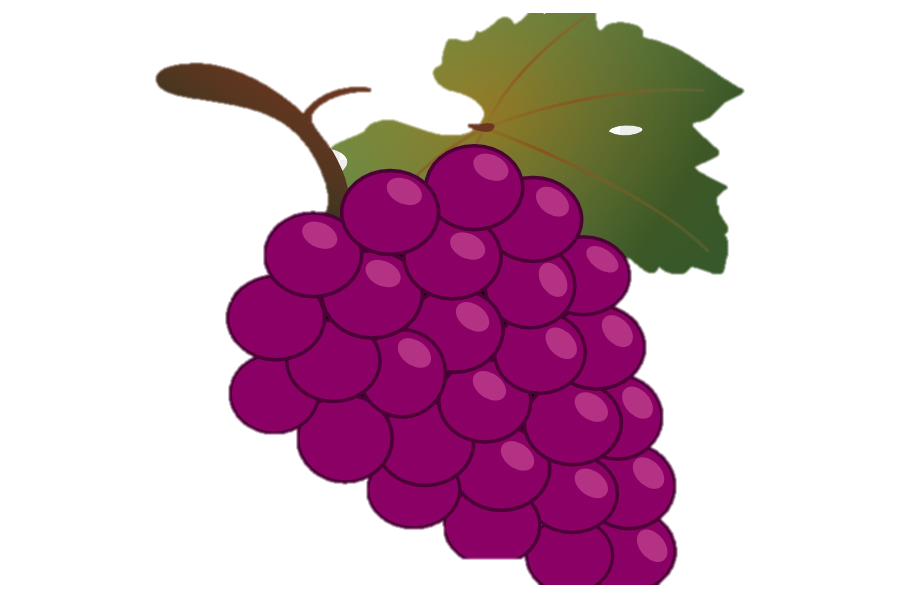 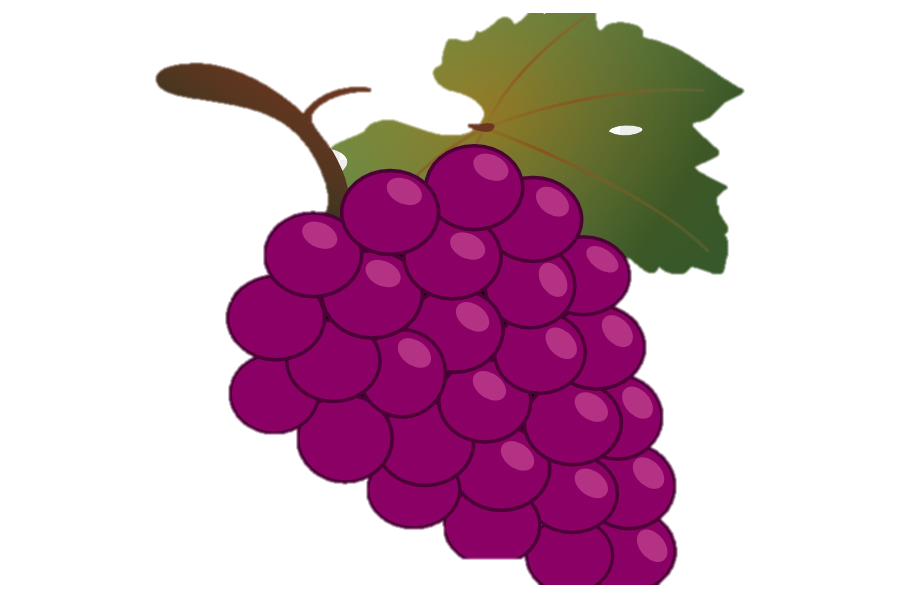 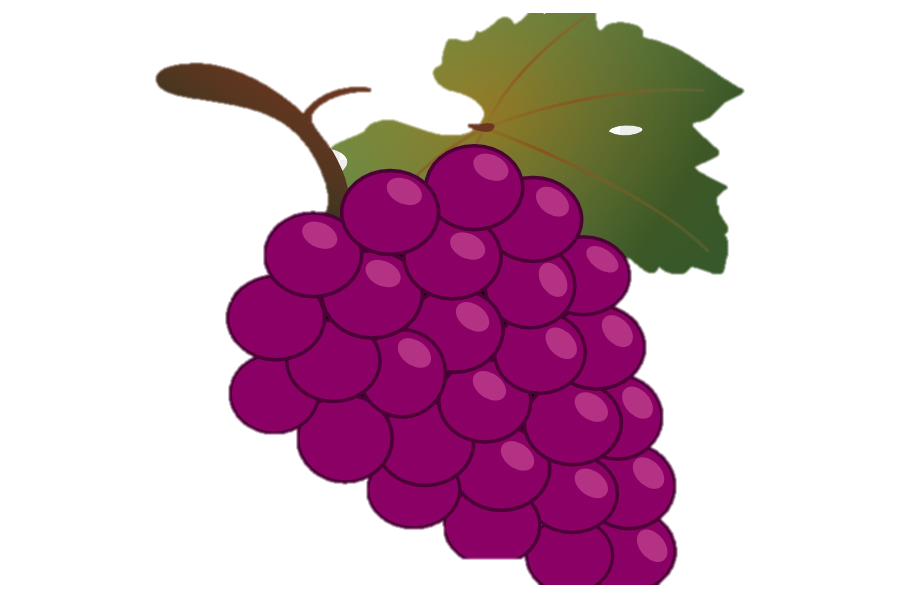 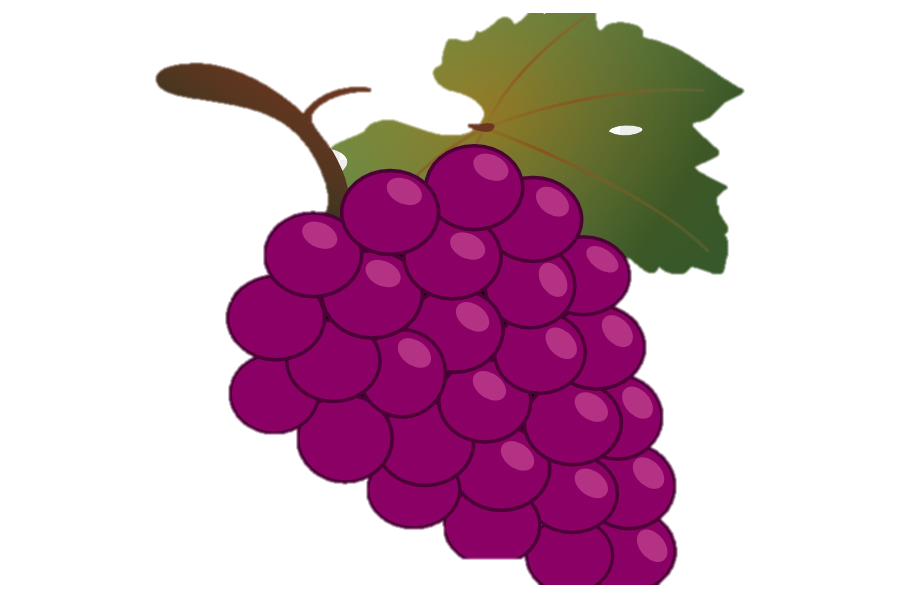 5
6
3
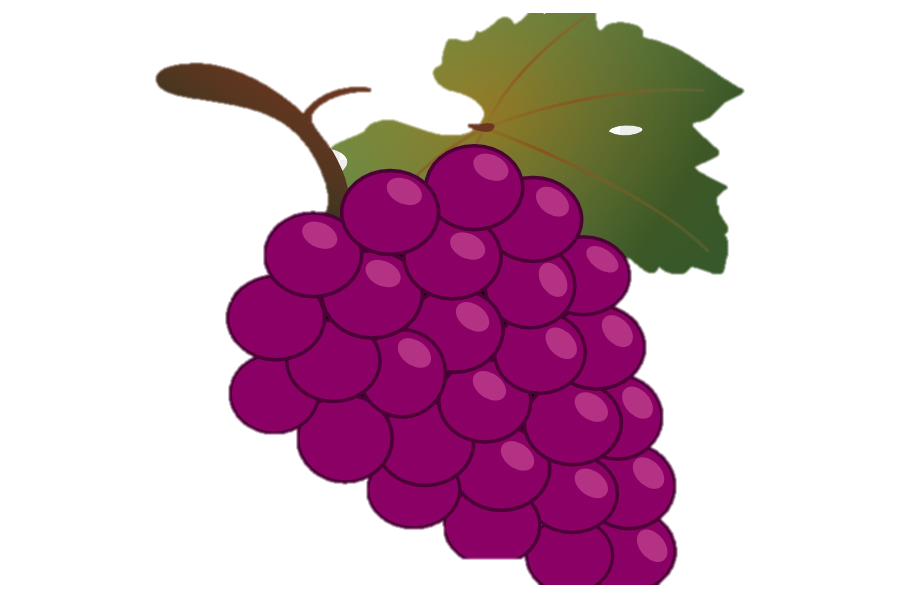 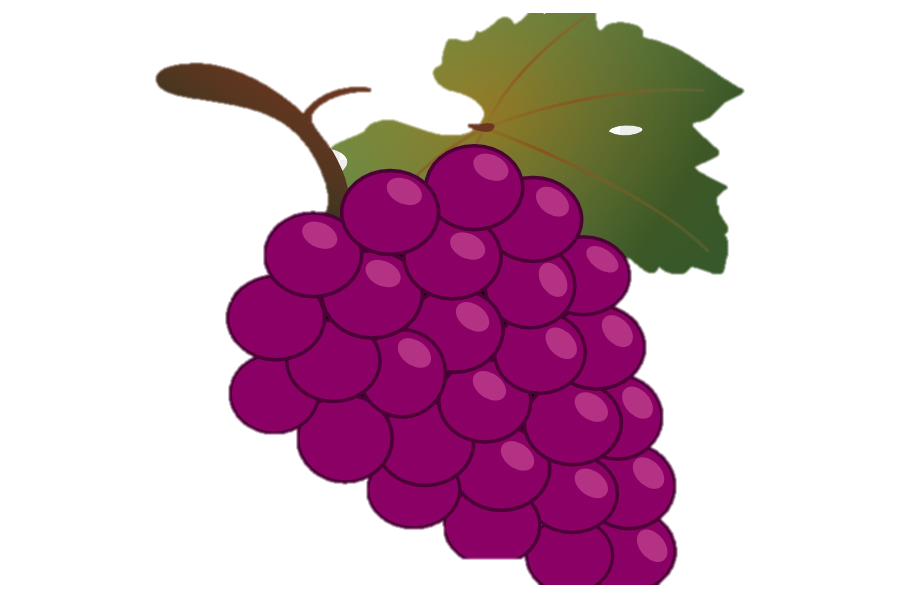 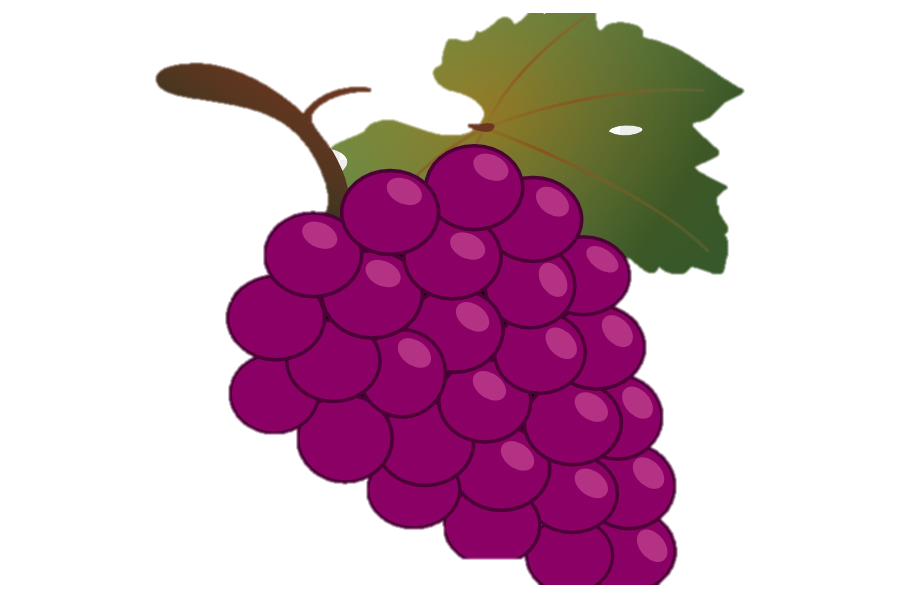 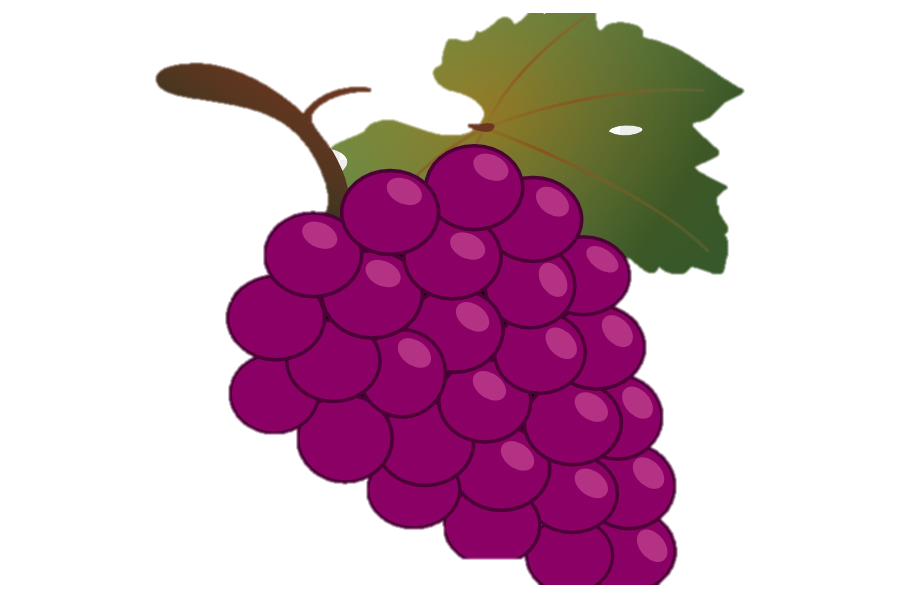 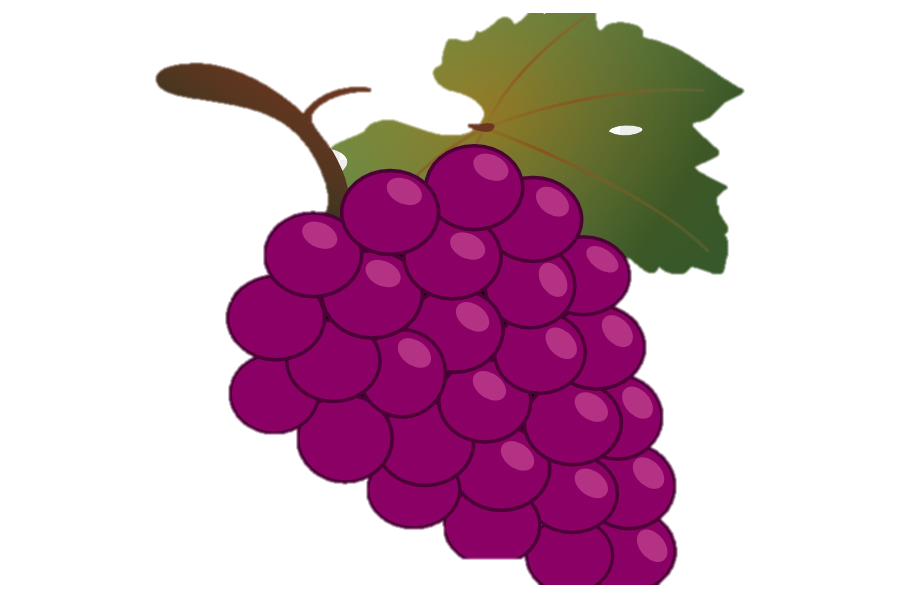 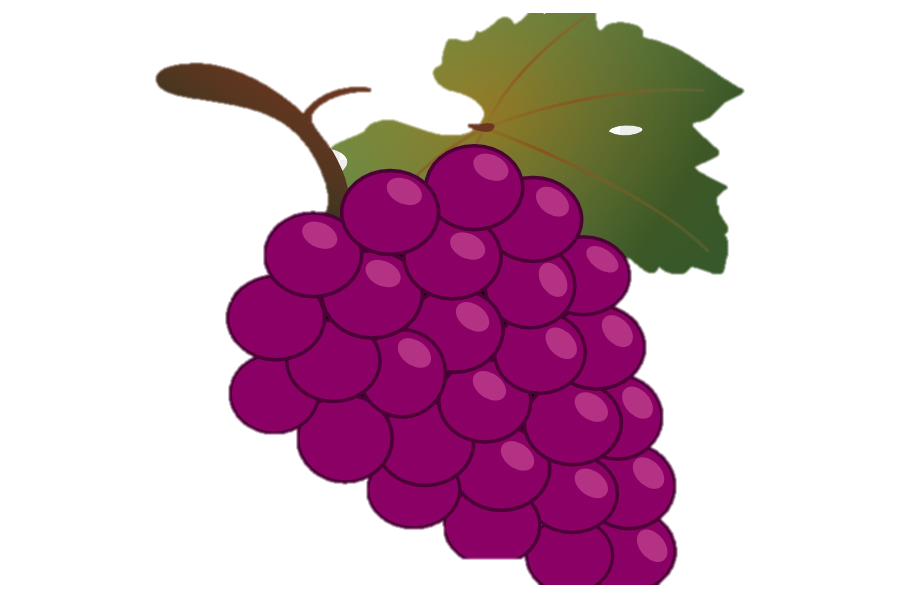 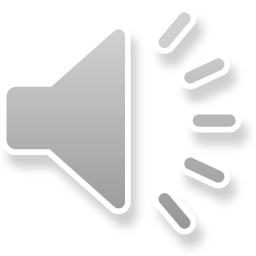 2
1
3
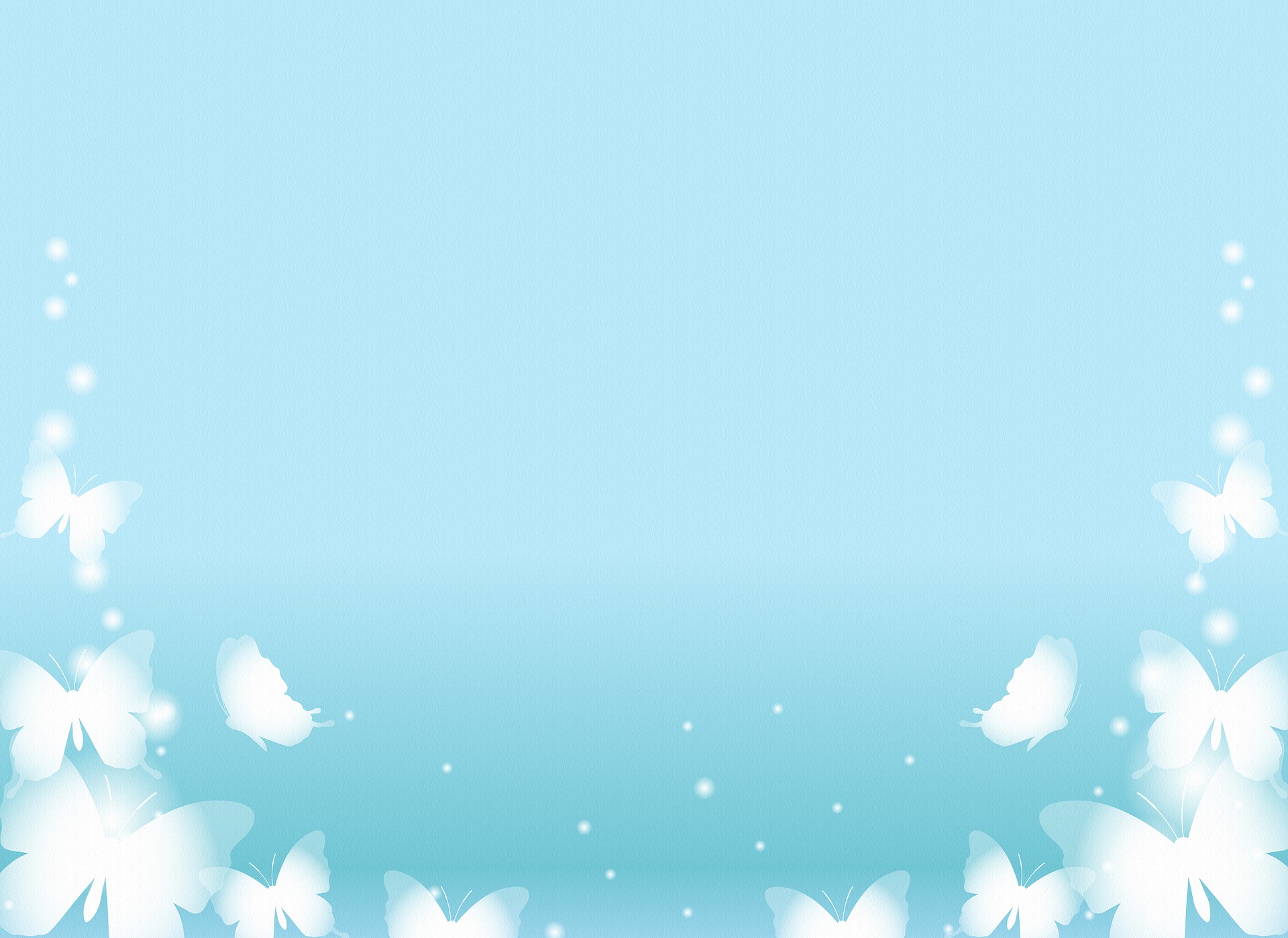 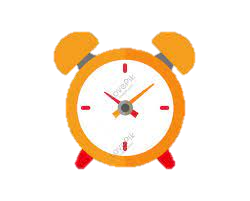 Câu 1: Có 7 quả dâu tách thành 2 nhóm, 1 nhóm có 5 quả dâu nhóm còn lại có mấy?
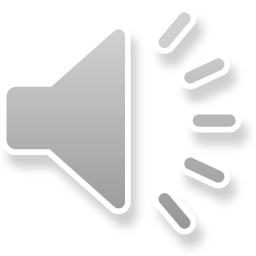 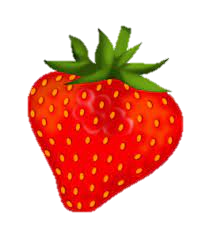 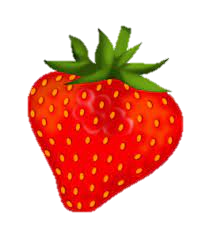 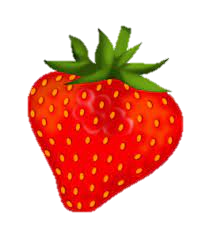 2
5
?
?
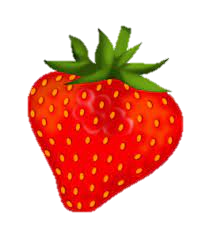 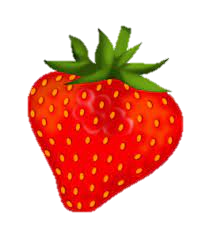 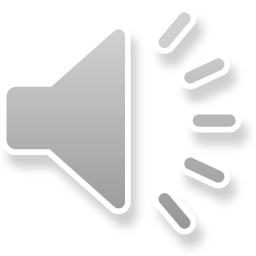 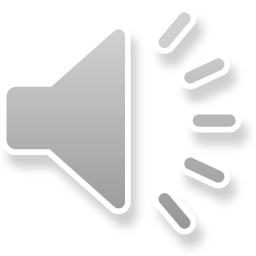 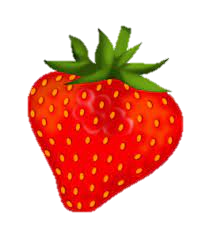 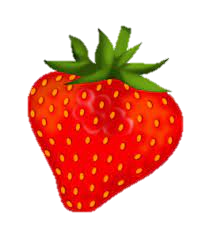 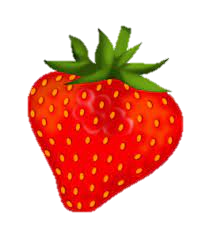 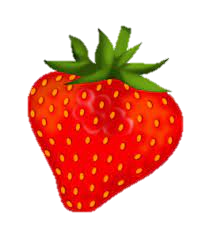 2
4
3
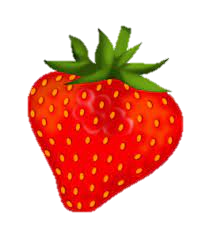 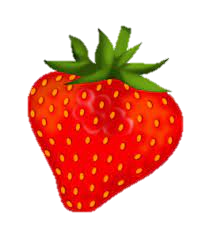 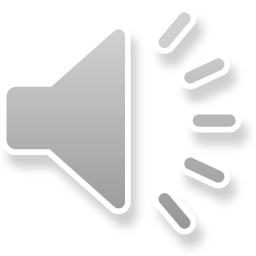 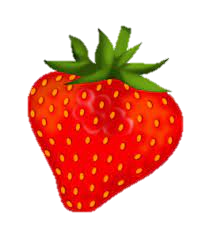 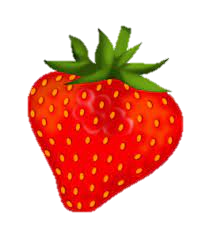 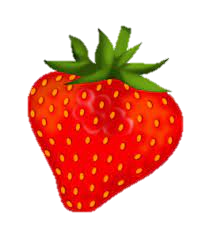 2
1
3
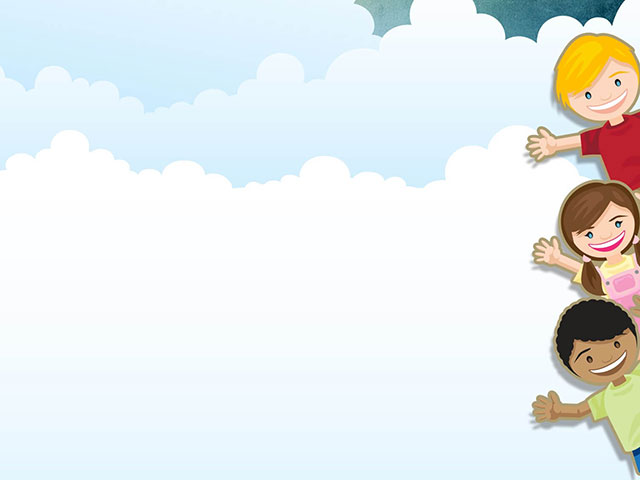 THI AI NHANH
Cách chơi: Chia làm 3 đội lên bốc thăm. Mỗi đội lên gắn đồ vật được tách làm 2 nhóm theo yêu cầu đã bốc thăm
CHÚC CÁC BÉ CHĂM NGOAN HỌC GIỎI